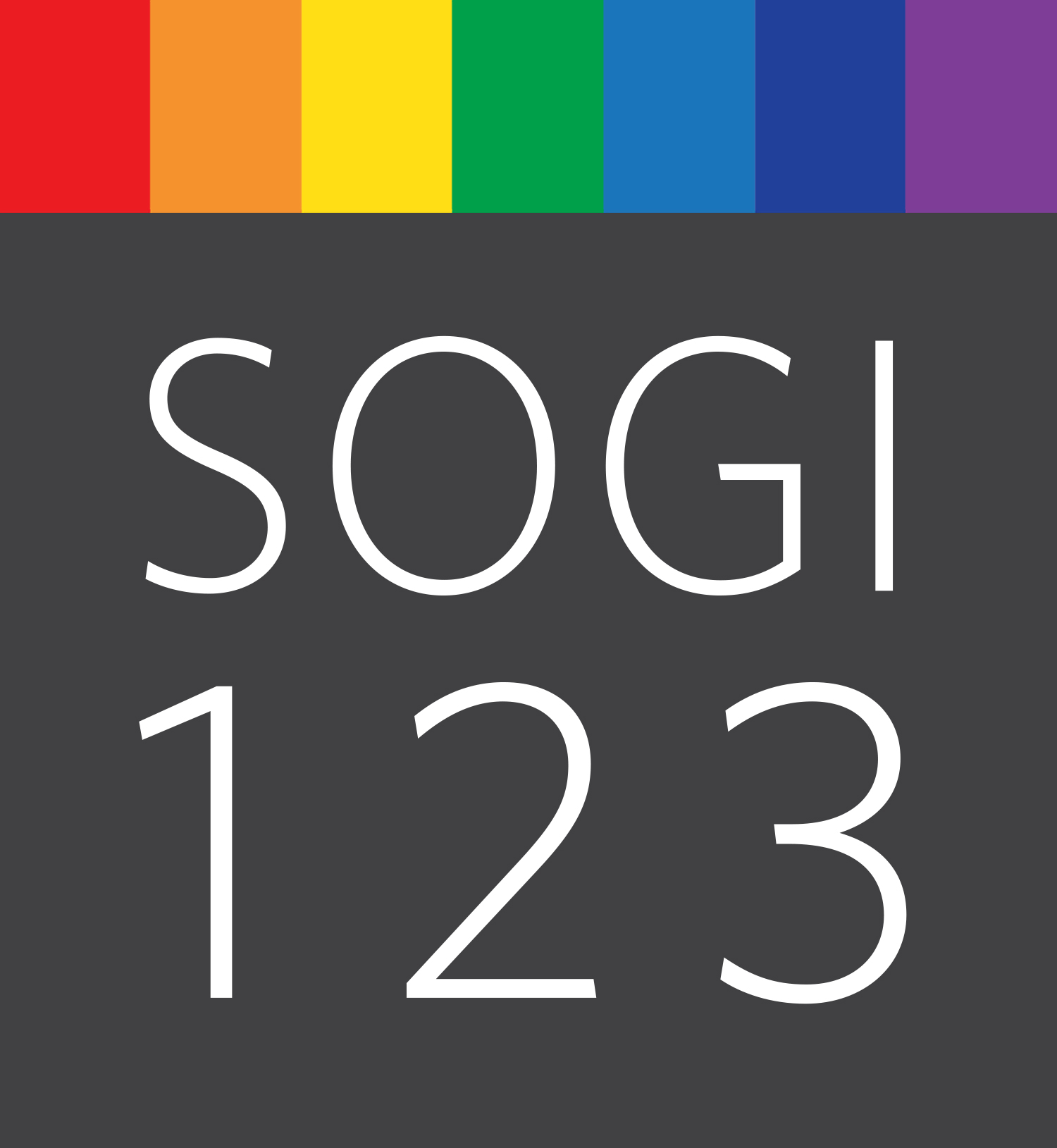 ਮਾਪਿਆਂ ਦੀ ਕਮਿਉਨਟੀ
ਸੋਜੀ ਨੂੰ ਸ਼ਾਮਲ ਕਰਨ ਵਾਲੀ ਪੜ੍ਹਾਈ ਦੀ ਜਾਣ-ਪਛਾਣ
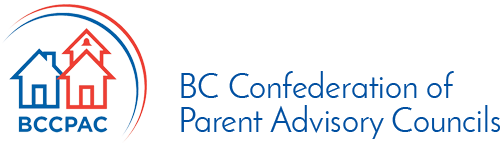 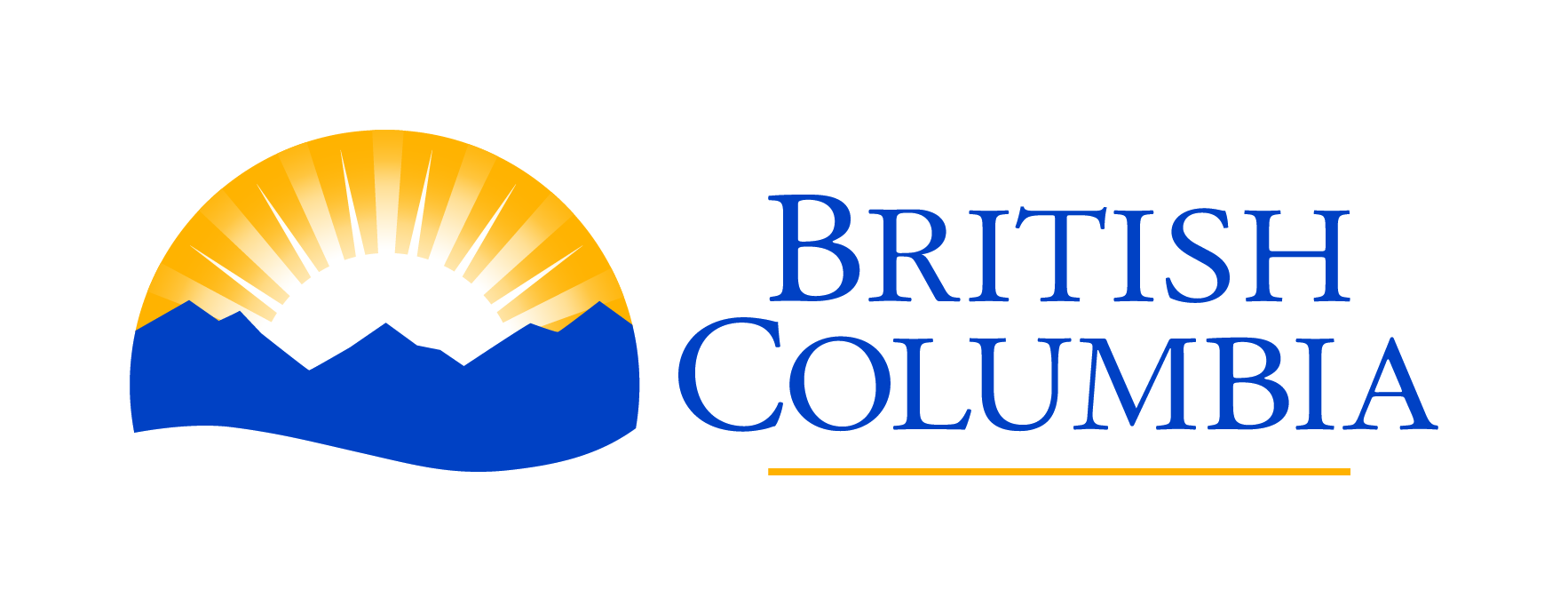 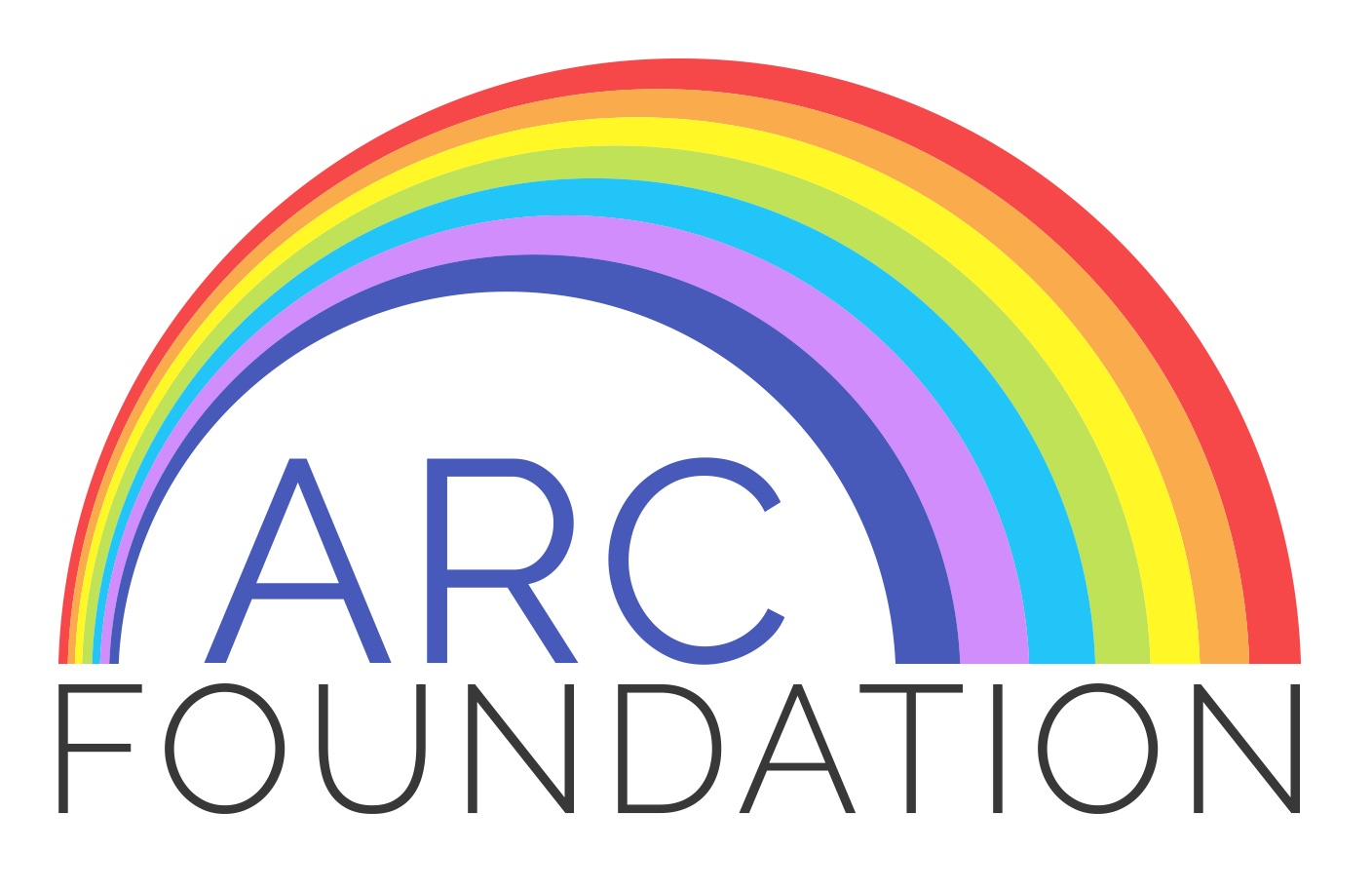 SOGIeducation.org                                                                               #sogi123
[Speaker Notes: 1 minute
ਲਿਖਤ ਦਾ ਨਮੂਨਾ:
ਜੀ ਆਇਆਂ ਨੂੰ ਅਤੇ ਸਾਡੇ ਨਾਲ ਸ਼ਾਮਲ ਹੋਣ ਲਈ ਤੁਹਾਡਾ ਧੰਨਵਾਦ।

ਇਹ ਪੜ੍ਹਾਈ ਦੇ ਸਿਸਟਮ ਵਿਚ ਸੋਜੀ ਦੀ ਸ਼ਮੂਲੀਅਤ ਵਾਲੀ ਪੜ੍ਹਾਈ ਬਾਰੇ ਬੱਚਿਆਂ ਦੇ ਮਾਪਿਆਂ ਲਈ ਇਕ ਜਾਣ-ਪਛਾਣ ਹੈ। ਅੱਜ ਅਸੀਂ ਸੋਜੀ, ਸੋਜੀ ਦੀ ਸ਼ਮੂਲੀਅਤ ਵਾਲੀ ਪੜ੍ਹਾਈ ਬਾਰੇ ਜਾਣਾਂਗੇ ਅਤੇ ਇਹ ਜਾਣਾਂਗੇ ਕਿ ਇਹ ਸੋਜੀ 1  2 3 ਨਾਲ ਕਿਵੇਂ ਸੰਬੰਧ ਰੱਖਦੀ ਹੈ।]
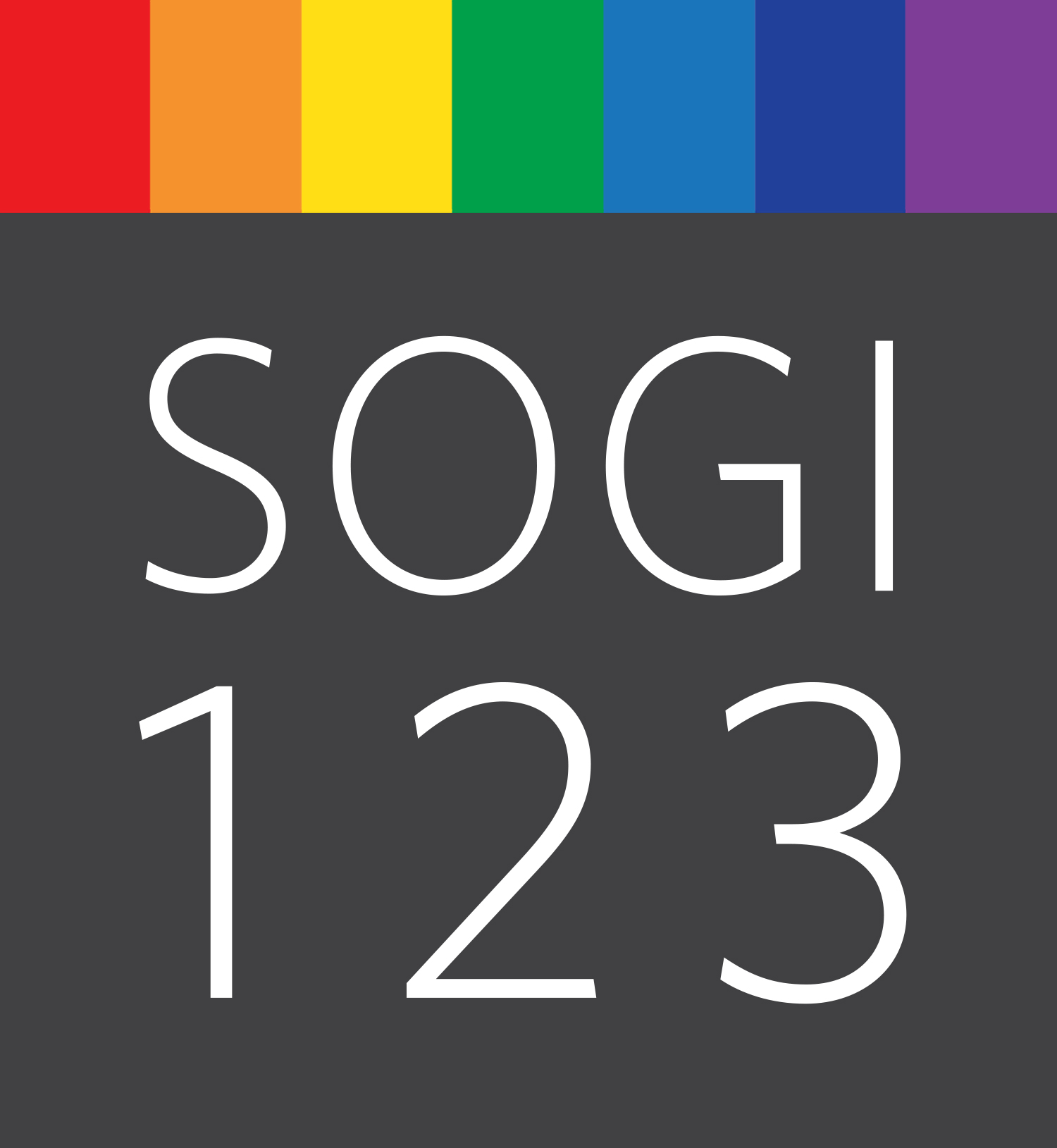 “ਸੋਜੀ” ਕੀ ਹੈ?
ਸੋਜੀ ਦਾ ਮਤਲਬ ਸੈਕਸ਼ੂਅਲ ਓਰੀਐਨਟੇਸ਼ਨ ਐਂਡ ਜੈਂਡਰ ਆਇਡੈਂਟਿਟੀ (ਕਾਮੁਕ ਰੁਚੀ ਅਤੇ ਲਿੰਗ ਪਛਾਣ) ਹੈ।
 
ਸੋਜੀ ਕਈ ਸ਼ਬਦਾਂ ਦੇ ਪਹਿਲੇ ਅੱਖਰਾਂ ਦਾ ਸੁਮੇਲ ਹੈ ਜਿਵੇਂ ਕਿ ਲੈਜ਼ਬੀਅਨ, ਗੇਅ, ਸਟਰੇਟ, ਬਾਇਸੈਕਸ਼ੂਅਲ, ਟ੍ਰਾਂਸਜੈਂਡਰ ਅਤੇ ਸਿਸਜੈਂਡਰ।
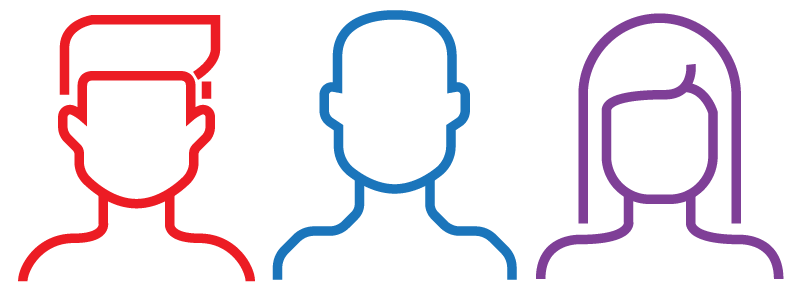 SOGIeducation.org                                                                               #sogi123
[Speaker Notes: 1 minute 

ਨੋਟ: ਤੁਸੀਂ ਸਰੋਤਿਆਂ ਨੂੰ ਸਪਸ਼ਟ ਕਰਨ ਲਈ ਆਪ ਅੱਗੇ ਦਿੱਤੇ ਸ਼ਬਦਾਂ ਬਾਰੇ ਜਾਣੂ ਹੋਣਾ ਚਾਹੁੰਦੇ ਹੋ ਸਕਦੇ ਹੋ।

ਟੂ-ਸਪਿਰਿਟ: ਮਿਕਸਡ ਜੈਂਡਰ ਦੇ ਲੋਕ ਜਿਨ੍ਹਾਂ ਦਾ ਰਵਇਤੀ ਤੌਰ `ਤੇ ਬਹੁਤ ਸਾਰੇ ਨੌਰਥ ਅਮਰੀਕਨ ਆਦਿਵਾਸੀ ਗਰੁੱਪਾਂ ਵਲੋਂ ਆਦਰ ਕੀਤਾ ਜਾਂਦਾ ਹੈ।
ਸਿਸ-ਜੈਂਡਰ: ਉਹ ਵਿਅਕਤੀ ਜਿਸ ਦੀ ਲਿੰਗ ਪਛਾਣ ਅਤੇ ਲਹਿਜ਼ਾ ਜਨਮ ਵੇਲੇ ਮਿੱਥੇ ਗਏ ਸੈਕਸ ਵਾਲਾ ਸਮਝਿਆ ਜਾਂਦਾ ਹੈ।
 
ਆਪਣੇ ਆਪ ਨੂੰ ਐੱਲ ਜੀ ਬੀ ਟੀ ਕਿਊ ਸ਼ਬਦਾਵਲੀ ਤੋਂ ਜਾਣੂ ਕਰਵਾਉਣ ਲਈ  https://qmunity.ca/resources/queer-glossary/ `ਤੇ ਜਾਉ।
ਲਿਖਤ ਦਾ ਨਮੂਨਾ:
“ਸੋ-ਜੀ” ਉਚਾਰਨ ਦਾ ਭਾਵ ਸੈਕਸ਼ੂਅਲ ਓਰੀਐਨਟੇਸ਼ਨ ਐਂਡ ਜੈਂਡਰ ਆਇਡੈਂਟਿਟੀ (ਕਾਮੁਕ ਰੁਚੀ ਅਤੇ ਲਿੰਗ ਪਛਾਣ) ਹੈ। ਸਾਡੀਆਂ ਸਾਰਿਆਂ ਦੀ ਕਿਉਂਕਿ ਕਾਮੁਕ ਰੁਚੀ ਅਤੇ ਲਿੰਗ ਪਛਾਣ ਹੁੰਦੀ ਹੈ, ਇਹ ਸਾਨੂੰ ਸਾਰਿਆਂ ਨੂੰ ਸ਼ਾਮਲ ਕਰਦੀ ਹੈ। 

ਹਰ ਵਿਦਿਆਰਥੀ ਆਪਣੀ ਲਿੰਗਕ ਪਛਾਣ ਨੂੰ ਸਮਝਦਾ ਹੈ ਅਤੇ ਵੱਖਰੀ ਤਰ੍ਹਾਂ ਜ਼ਾਹਰ ਕਰਦਾ ਹੈ, ਉਨ੍ਹਾਂ ਦਿਲਚਸਪੀਆਂ ਅਤੇ ਚੋਣਾਂ ਨਾਲ ਜਿਹੜੀਆਂ ਉਸ ਦੇ ਕੁਦਰਤੀ ਸੈਕਸ ਲਈ ਆਮ ਹਨ ਜਾਂ ਘੱਟ ਆਮ ਹਨ। 

ਕੁਝ ਵਿਦਿਆਰਥੀਆਂ ਨੂੰ ਆਪਣੀ ਕਾਮੁਕ ਰੁਚੀ ਜਾਂ ਲਿੰਗ ਪਛਾਣ ਬਾਰੇ ਪੱਕਾ ਪਤਾ ਨਹੀਂ ਹੋ ਸਕਦਾ ਹੈ। ਹੋਰ ਆਪਣੇ ਆਪ ਦੀ ਪਛਾਣ ਖਾਸ ਤੌਰ `ਤੇ ਲੈਜ਼ਬੀਅਨ, ਗੇਅ, ਸਟਰੇਟ, ਬਾਇਸੈਕਸ਼ੂਅਲ, ਟ੍ਰਾਂਸਜੈਂਡਰ, ਕਿਊਈਰ ਟੂ-ਸਪਿਰਿਟ, ਸਿਸਜੈਂਡਰ, ਜਾਂ ਕਿਸੇ ਹੋਰ ਤਰ੍ਹਾਂ ਕਰ ਸਕਦੇ ਹਨ।]
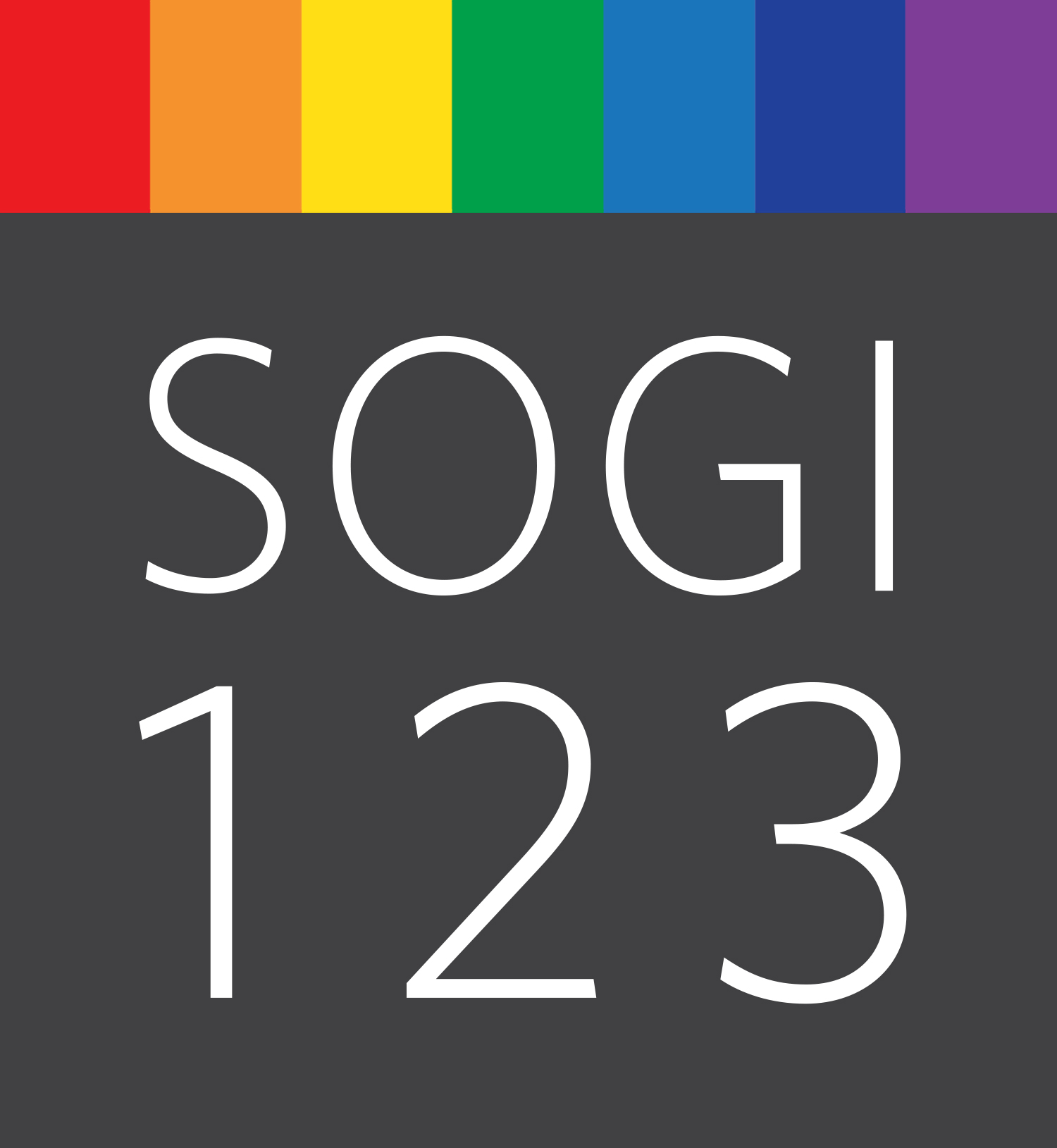 ਸੋਜੀ ਦੀ ਸ਼ਮੂਲੀਅਤ ਵਾਲੀ ਪੜ੍ਹਾਈ ਕੀ ਹੈ?
ਸੋਜੀ ਦੀ ਸ਼ਮੂਲੀਅਤ ਵਾਲੀ ਪੜ੍ਹਾਈ ਸਮਝ ਪੈਦਾ ਕਰਦੀ ਹੈ ਅਤੇ ਸਾਰੀਆਂ ਕਾਮੁਕ ਰੁਚੀਆਂ, ਲਿੰਗ ਪਛਾਣਾਂ ਅਤੇ ਪਰਿਵਾਰਕ ਢਾਂਚਿਆਂ ਵਾਲੇ ਵਿਦਿਆਰਥੀਆਂ ਦਾ ਸੁਆਗਤ ਕਰਦੀ ਹੈ।

ਸੋਜੀ ਦੀ ਸ਼ਮੂਲੀਅਤ ਵਾਲੀ ਪੜ੍ਹਾਈ ਕਿਸੇ ਵੀ ਸਮੇਂ ਕਲਾਸ ਵਿਚ ਭਿੰਨਤਾ ਬਾਰੇ ਗੱਲਬਾਤ ਨੂੰ ਸ਼ਾਮਲ ਕਰਦੀ ਹੈ।
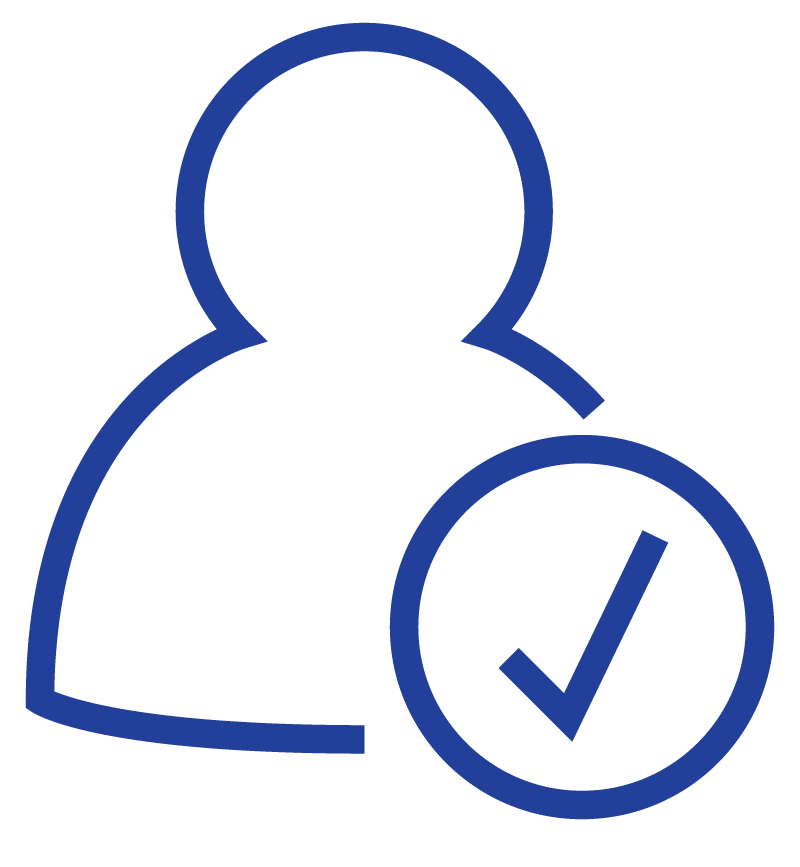 SOGIeducation.org                                                                               #sogi123
[Speaker Notes: 2 minutes

ਲਿਖਤ ਦਾ ਨਮੂਨਾ:
ਸੋਜੀ ਦੀ ਸ਼ਮੂਲੀਅਤ ਵਾਲੀ ਪੜ੍ਹਾਈ ਸਮਾਜ ਅਤੇ ਕਲਾਸ ਵਿਚ ਸੋਜੀ ਦੀ ਭਿੰਨਤਾ ਨੂੰ ਸ਼ਾਮਲ ਕਰਦੀ ਹੈ ਅਤੇ ਹਰ ਇਕ ਨਾਲ ਆਦਰ ਅਤੇ ਮਾਣ ਨਾਲ ਵਰਤਾਉ ਕਰਨ ਦੀ ਮਹੱਤਤਾ ਬਾਰੇ ਗੱਲ ਕਰਦੀ ਹੈ।

ਸਕੂਲਾਂ ਵਿਚ ਨੇਮ ਨਾਲ ਭਿੰਨਤਾ ਬਾਰੇ ਵਿਚਾਰੇ ਜਾਣ ਵਾਲੇ ਵਿਸ਼ਿਆਂ ਵਿੱਚੋਂ ਸੋਜੀ ਇਕ ਹੈ, ਜਿਵੇਂ ਕਿ ਜਦੋਂ ਅਧਿਆਪਕ, ਨਸਲ, ਪਿਛੋਕੜ, ਧਰਮ ਅਤੇ ਸਮਰੱਥਾ ਬਾਰੇ ਬੋਲਦੇ ਹਨ। ਸੋਜੀ ਦੀ ਸ਼ਮੂਲੀਅਤ ਵਾਲੀ ਪੜ੍ਹਾਈ ਦਾ ਸਿਰਫ ਇਹ ਅਰਥ ਹੈ ਕਿ ਸੋਜੀ ਬਾਰੇ ਇਸ ਤਰੀਕੇ ਨਾਲ ਗੱਲ ਕਰਨਾ ਜਿਹੜਾ ਇਹ ਪੱਕਾ ਕਰਦਾ ਹੈ ਕਿ ਹਰ ਵਿਦਿਆਰਥੀ ਇਹ ਮਹਿਸੂਸ ਕਰਦਾ ਹੈ ਕਿ ਉਹ ਫਿੱਟ ਹੁੰਦਾ ਹੈ। ਕੋਈ “ਸੋਜੀ ਪਾਠਕ੍ਰਮ” ਨਹੀਂ ਹੈ। ਸੋਜੀ ਇਕ ਅਜਿਹਾ ਵਿਸ਼ਾ ਹੈ ਜਿਹੜਾ ਬਹੁਤ ਸਾਰੇ ਵਿਸ਼ਿਆਂ ਅਤੇ ਸਕੂਲ ਦੀਆਂ ਸਰਗਰਮੀਆਂ ਰਾਹੀਂ ਵਿਚਾਰਿਆ ਜਾ ਸਕਦਾ ਹੈ।

ਸੋਜੀ ਦੀ ਸ਼ਮੂਲੀਅਤ ਵਾਲੇ ਸਕੂਲ ਦਾ ਮਤਲਬ ਇਹ ਹੈ ਕਿ ਇਨ੍ਹਾਂ ਸਾਰੇ ਅਨੁਭਵਾਂ ਅਤੇ ਪਛਾਣਾਂ ਨੂੰ ਸਵੀਕਾਰ ਕੀਤਾ ਜਾਂਦਾ ਹੈ ਅਤੇ ਇਹ ਕਦੀ ਵੀ ਵਿਤਕਰੇ ਦਾ ਕਾਰਨ ਨਹੀਂ ਬਣਦਾ।]
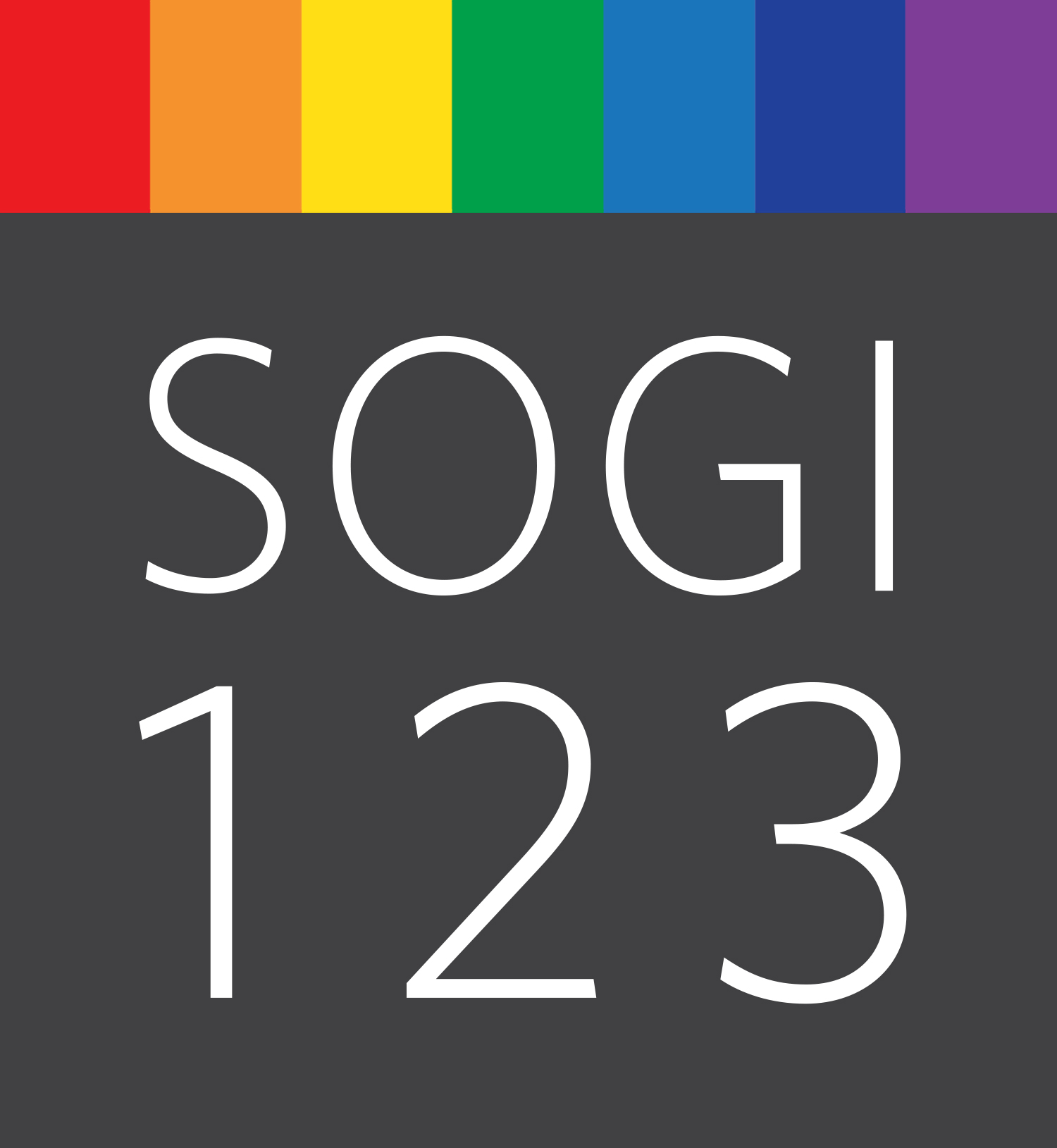 ਸੋਜੀ ਦੀ ਸ਼ਮੂਲੀਅਤ ਵਾਲੀ ਪੜ੍ਹਾਈ ਬੀ ਸੀ ਵਿਚ ਜ਼ਰੂਰੀ ਕਿਉਂ ਹੈ?
ਬੀ ਸੀ ਹਿਊਮਨ ਰਾਈਟਸ ਕੋਡ ਵਿਚ 2016 ਨੂੰ ਕੀਤੀ ਗਈ ਸੋਧ ਲਿੰਗ ਪਛਾਣ ਅਤੇ ਲਹਿਜ਼ੇ ਨੂੰ ਵਿਤਕਰੇ ਦਾ ਆਧਾਰ ਬਣਾਉਣ ਤੋਂ ਮਨਾਹੀ ਕਰਦੀ ਹੈ (ਸੈਕਸ਼ੂਲ਼ ਓਰੀਐਨਟੇਸ਼ਨ ਵਿਚ ਰਲਾ ਕੇ)

2016 ਦਾ ਮਹਿਕਮੇ ਦਾ ਆਦੇਸ਼ ਸਾਰੇ ਸਕੂਲਾਂ (ਪ੍ਰਾਈਵੇਟ ਅਤੇ ਸਰਕਾਰੀ) ਤੋਂ ਇਹ ਮੰਗ ਕਰਦਾ ਹੈ ਕਿ ਉਹ ਡਿਸਟ੍ਰਿਕਟ ਅਤੇ ਸਕੂਲਾਂ ਦੇ ਸਾਰੇ ਕੋਡਜ਼ ਔਫ ਕੰਡਕਟ ਵਿਚ ਕਾਮੁਕ ਰੁਚੀ ਅਤੇ ਲਿੰਗ ਪਛਾਣ ਦਾ ਹਵਾਲਾ ਦੇਣ।
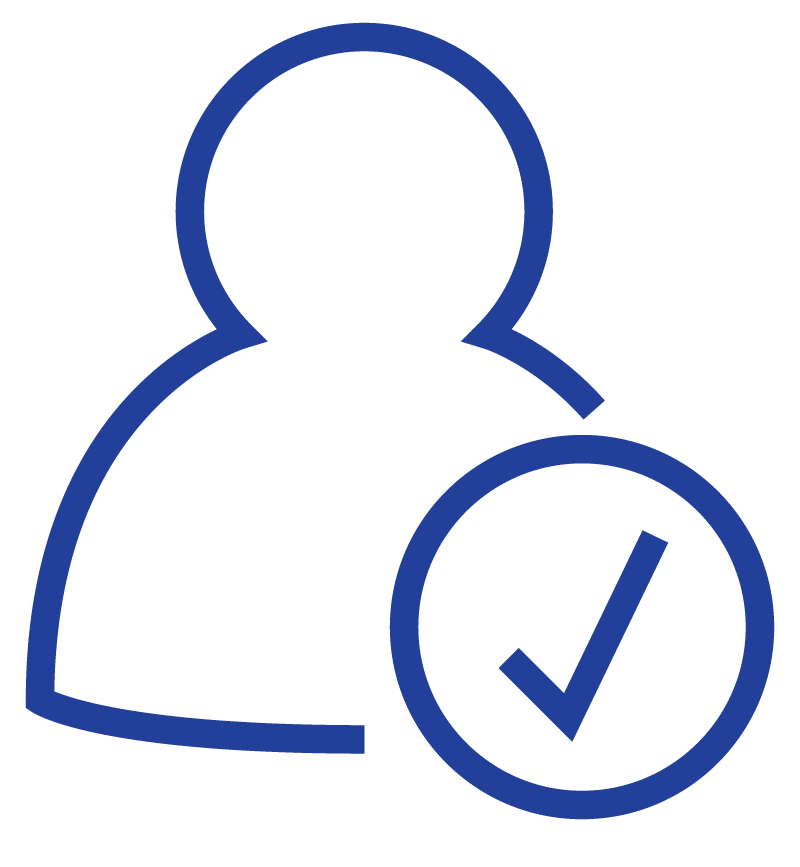 SOGIeducation.org                                                                               #sogi123
[Speaker Notes: 2 minutes

ਲਿਖਤ ਦਾ ਨਮੂਨਾ:
ਵਿਦਿਆ ਮਹਿਕਮੇ ਦੇ ਮਨਿਸਟਰ ਨੇ 8 ਸਤੰਬਰ, 2016 ਨੂੰ ਐਲਾਨ ਕੀਤਾ ਸੀ ਕਿ ਬ੍ਰਿਟਿਸ਼ ਕੋਲੰਬੀਆ ਦੇ ਸਾਰੇ ਬੋਰਡਜ਼ ਔਫ ਐਜੂਕੇਸ਼ਨ ਅਤੇ ਪ੍ਰਾਈਵੇਟ ਸਕੂਲਾਂ ਦੇ ਅਧਿਕਾਰੀਆਂ ਤੋਂ ਇਹ ਮੰਗ ਕੀਤੀ ਜਾਂਦੀ ਹੈ ਕਿ ਉਹ 31 ਦਸੰਬਰ, 2016 ਤੱਕ ਡਿਸਟ੍ਰਿਕਟ ਅਤੇ ਸਕੂਲ ਕੋਡਜ਼ ਔਫ ਕੰਡਕਟ ਵਿਚ ਸੈਕਸ਼ੂਅਲ ਓਰੀਐਨਟੇਸ਼ਨ ਐਂਡ ਜੈਂਡਰ ਆਇਡੈਂਟਿਟੀ (ਸੋਜੀ) ਦੀ ਜਾਣਕਾਰੀ ਸ਼ਾਮਲ ਕਰਨ।


ਇਹ ਹੁਕਮ ਬੀ ਸੀ ਹਿਊਮਨ ਰਾਈਟਸ ਕੋਡ ਵਿਚ ਜੁਲਾਈ 2016 ਨੂੰ ਕੀਤੀ ਗਈ ਸੋਧ ਦੀ ਪਾਲਣਾ ਕਰਦਾ ਹੈ, ਜਿਸ ਵਿਚ ਲਿੰਗ ਪਛਾਣ ਅਤੇ ਲਹਿਜ਼ੇ ਨੂੰ ਵਿਤਕਰੇ ਦਾ ਆਧਾਰ ਬਣਾਉਣ ਤੋਂ ਮਨਾਹੀ ਕੀਤੀ ਗਈ ਹੈ (ਜੋ ਕਿ ਪਹਿਲਾਂ ਹੀ ਮੌਜੂਦਾ ਸੈਕਸ਼ੂਅਲ ਓਰੀਐਨਟੇਸ਼ਨ ਵਿਚ ਰਲਦਾ ਹੈ)।


ਸਾਰੇ ਪਬਲਿਕ ਸਕੂਲ ਬੋਰਡਾਂ ਤੋਂ ਪਹਿਲਾਂ ਹੀ ਮੰਗ ਕੀਤੀ ਜਾਂਦੀ ਹੈ ਕਿ ਉਹ ਆਪਣੇ ਸਕੂਲਾਂ ਵਿਚ ਅਜਿਹੇ ਕੋਡਜ਼ ਔਫ ਕੰਡਕਟ ਲਾਗੂ ਕਰਕੇ ਬੁਲੀਇੰਗ (ਧੱਕੇਸ਼ਾਹੀ) ਦਾ ਹੱਲ ਕਰਨ ਜਿਹੜੇ ਬੀ ਸੀ ਹਿਊਮਨ ਰਾਈਟਸ ਕੋਡ ਵਿਚਲੇ ਵਿਤਕਰੇ ਤੋਂ ਸੁਰੱਖਿਅਤ ਸਾਰੇ ਖੇਤਰਾਂ ਨੂੰ ਸਪਸ਼ਟ ਕਰਦੇ ਹਨ – ਜਿਸ ਵਿਚ ਪ੍ਰਵਾਨ ਕਰਨਯੋਗ ਅਤੇ ਨਾ ਪ੍ਰਵਾਨ ਕਰਨਯੋਗ ਵਤੀਰੇ ਅਤੇ ਸਿੱਟੇ ਸ਼ਾਮਲ ਹਨ। ਇਨ੍ਹਾਂ ਸਕੂਲਾਂ ਨੂੰ ਹੁਣ ਇਹ ਯਕੀਨੀ ਬਣਾਉਣ ਦੀ ਲੋੜ ਹੈ ਕਿ ਉਨ੍ਹਾਂ ਦੇ ਕੋਡਜ਼ ਔਫ ਕੰਡਕਟ ਵਿਚ ਸੋਜੀ ਨਾਲ ਸੰਬੰਧਿਤ ਵਤੀਰੇ ਅਤੇ ਸਿੱਟੇ ਸ਼ਾਮਲ ਹਨ।


ਪ੍ਰਾਈਵੇਟ ਸਕੂਲਾਂ ਤੋਂ ਵੀ ਇਸ ਤਰ੍ਹਾਂ ਮੰਗ ਕੀਤੀ ਗਈ ਹੈ ਕਿ ਉਹ ਸਾਰੇ ਵਿਦਿਆਰਥੀਆਂ ਦੀ ਸੇਫਟੀ, ਆਦਰ, ਅਤੇ ਪ੍ਰਵਾਨਗੀ ਨੂੰ ਉਤਸ਼ਾਹ ਦੇਣ ਵਾਲੀਆਂ ਆਪਣੀਆਂ ਪਾਲਸੀਆਂ; ਐਂਟੀ-ਬੁਲੀਇੰਗ ਅਤੇ ਹੈਰਾਸਮੈਂਟ ਪਾਲਸੀਆਂ; ਅਤੇ ਇਨ੍ਹਾਂ ਮਾਮਲਿਆਂ ਦਾ ਹੱਲ ਕਰਨ ਵਾਲੇ ਵਿਦਿਅਕ ਪ੍ਰੋਗਰਾਮਾਂ ਨੂੰ ਅਪਡੇਟ ਕਰਨ।]
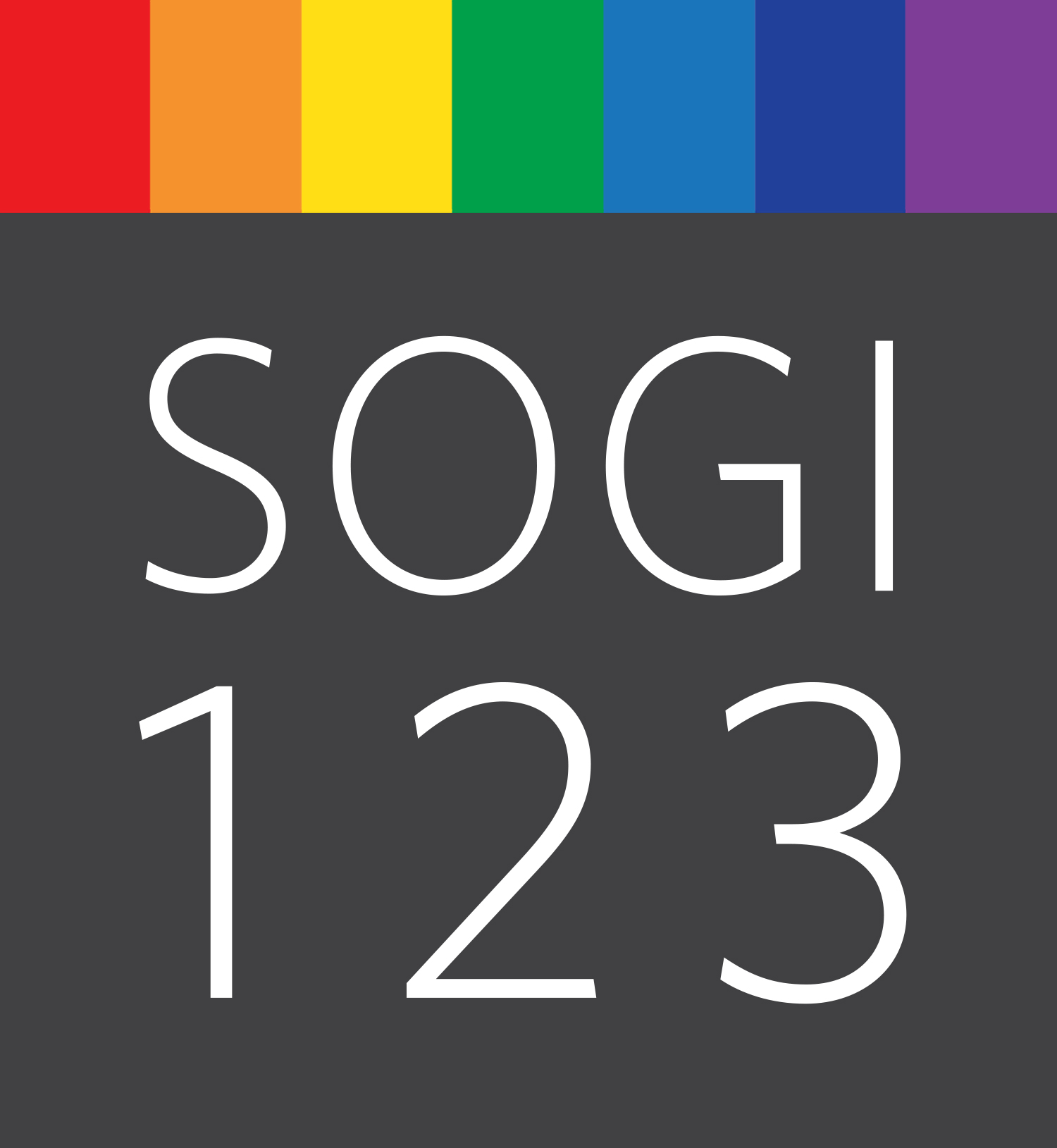 ਸੋਜੀ ਦੀ ਸ਼ਮੂਲੀਅਤ ਵਾਲੀ ਪੜ੍ਹਾਈ ਬੀ ਸੀ ਵਿਚ ਜ਼ਰੂਰੀ ਕਿਉਂ ਹੈ?
ਬੀ ਸੀ ਦੇ ਹਾਈ ਸਕੂਲ ਦੇ 19% ਵਿਦਿਆਰਥੀ ਆਪਣੀ ਪਛਾਣ ਗੇਅ, ਲੈਜ਼ਬੀਅਨ ਦੇ ਤੌਰ `ਤੇ ਜਾਂ ਨਿਰੋਲ ਤੌਰ `ਤੇ ਹੈਟਰੋਸੈਕਸ਼ੂਅਲ ਨਹੀਂ ਵਜੋਂ ਕਰਦੇ ਹਨ।   

ਵਿਦਿਆਰਥੀਆਂ ਦੀ 70% (ਐੱਲ ਜੀ ਬੀ ਟੀ ਕਿਊ ਅਤੇ ਨੌਨ- ਐੱਲ ਜੀ ਬੀ ਟੀ ਕਿਊ) ਨੇ ਸਕੂਲ ਵਿਚ ਹਰ ਰੋਜ਼ ‘ਦੈਟ’ਸ ਸੋ ਗੇਅ!’ ਵਰਗੇ ਹੋਮੋਫੋਬਿਕ ਫਿਕਰੇ ਸੁਣਨ ਬਾਰੇ ਦੱਸਿਆ ਹੈ।

ਜੀ ਐੱਸ ਏਜ਼ ਅਤੇ ਐੱਲ ਜੀ ਬੀ ਟੀ ਕਿਊ ਦੀ ਸ਼ਮੂਲੀਅਤ ਵਾਲੀਆਂ ਸਕੂਲ ਪਾਲਸੀਆਂ ਪੜ੍ਹਾਈ ਦੇ ਬਿਹਤਰ ਨਤੀਜਿਆਂ ਨਾਲ ਅਤੇ ਐੱਲ ਜੀ ਬੀ ਟੀ ਕਿਊ ਅਤੇ ਨੌਨ-ਐੱਲ ਜੀ ਬੀ ਟੀ ਕਿਊ ਜਵਾਨਾਂ ਲਈ ਘੱਟ ਮਾੜੇ ਵਰਤਾਉ ਨਾਲ ਜੁੜੀਆਂ ਹੋਈਆਂ ਹਨ।
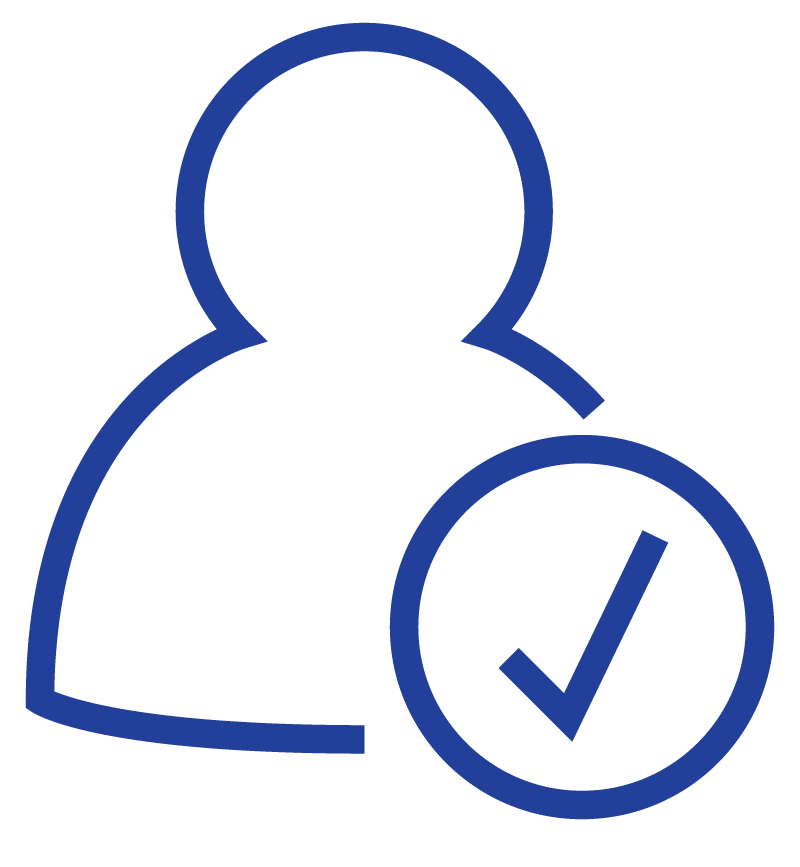 SOGIeducation.org                                                                               #sogi123
[Speaker Notes: 1 minute

ਲਿਖਤ ਦਾ ਨਮੂਨਾ:
ਖੋਜ ਇਹ ਦਿਖਾਉਂਦੀ ਹੈ ਕਿ ਸਾਰੇ ਵਿਦਿਆਰਥੀਆਂ ਨੂੰ ਸ਼ਾਮਲ ਕਰਨ ਨਾਲ ਅਕਾਦਮਿਕ ਅਤੇ ਸਮਾਜਿਕ ਦੋਨਾਂ ਦੇ ਤੌਰ `ਤੇ ਸਕੂਲ ਦੇ ਬਿਹਤਰ ਨਤੀਜੇ ਨਿਕਲਦੇ ਹਨ।


ਇਸ ਤੋਂ ਇਲਾਵਾ, ਬੀ ਸੀ ਦੇ 19% ਵਿਦਿਆਰਥੀ ਨਿਰੋਲ ਤੌਰ `ਤੇ ਹੈਟਰੋਸੈਕਸ਼ੂਅਲ ਨਹੀਂ ਵਜੋਂ ਆਪਣੀ ਪਛਾਣ ਕਰਦੇ ਹਨ, ਅਤੇ ਬਹੁਤ ਸਾਰੇ ਅਜਿਹੇ ਘਰਾਂ ਤੋਂ ਹਨ ਜਿਨ੍ਹਾਂ ਦੇ ਪਰਿਵਾਰ ਦਾ ਮਾਡਲ ਰਵਾਇਤੀ ਨਹੀਂ ਹੈ।


ਸ੍ਰੋਤ:
https://news.gov.bc.ca/factsheets/sexual-orientation-and-gender-identity-sogi-in-schools

Saewyc E., Poon C., Kovaleva K., Tourand J., & Smith A. (2016). School-based
interventions to reduce health disparities among LGBTQ youth: Considering the evidence. Vancouver:
McCreary Centre Society & Stigma and Resilience Among Vulnerable Youth Centre.

Saewyc E., Konishi C., Homma Y. & Poon C.(2013) Population-level evaluation of school-based interventions to prevent problem substance abuse among gay, lesbian and bisexual adolescents in Canada. Vancouver: McCreary Centre Society & School of Nursing, University of British Columbia.

Saewyc, E., Wang, N., Chittenden, M., Murphy, A., & The McCreary Centre Society (2006). Building Resilience in Vulnerable Youth. Vancouver, B.C.: The McCreary Centre Society.]
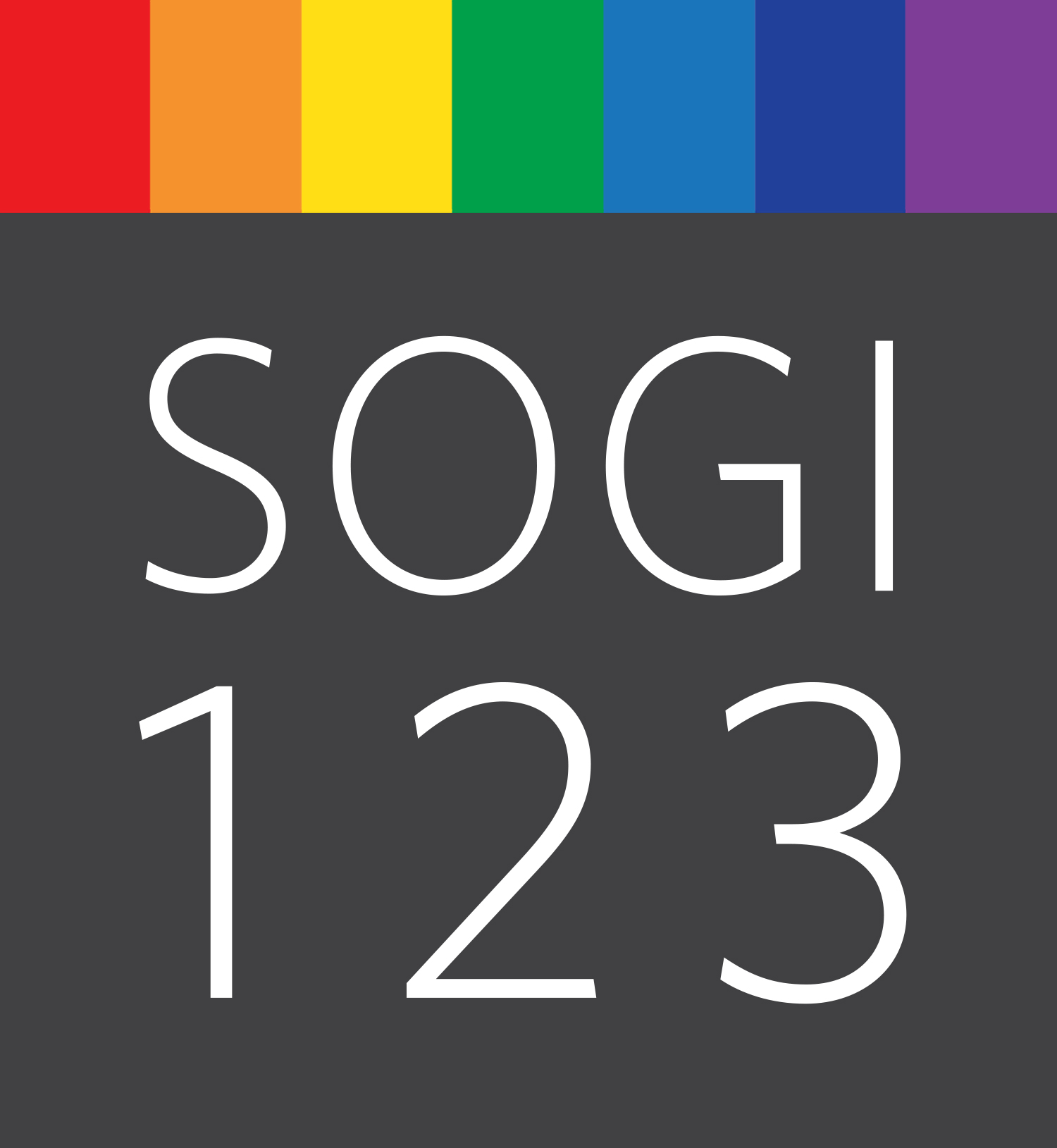 ਸੋਜੀ 1 2 3 ਕੀ ਹੈ?
ਸੋਜੀ 1 2 3 ਅਧਿਆਪਕਾਂ ਲਈ  ਅਧਿਆਪਕਾਂ ਨਾਲ  ਪ੍ਰੋਫੈਸ਼ਨਲ ਵਿਕਾਸ ਅਤੇ ਕਲਾਸਰੂਮ ਲਈ ਵਸੀਲੇ ਤਿਆਰ ਕਰਦਾ ਹੈ ਜਿਹੜੇ ਵਰਤਣ ਲਈ ਤਿਆਰ, ਪਹੁੰਚ ਕਰਨੇ ਸੌਖੇ, ਅਤੇ ਲੋੜ ਮੁਤਾਬਕ ਸੋਧੇ ਜਾਣ ਵਾਲੇ ਹਨ। 

ਸੋਜੀ 1 2 3 ਸਿਰਫ ਇਕ ਤਰੀਕਾ ਹੈ ਜਿਸ ਨਾਲ ਅਧਿਆਪਕ ਉਹ ਵਸੀਲੇ ਲੱਭ ਸਕਦੇ ਹਨ ਜਿਨ੍ਹਾਂ ਦੀ ਉਨ੍ਹਾਂ ਨੂੰ ਲੋੜ ਹੈ ਅਤੇ ਜਿਹੜੇ ਉਹ ਇਕ ਦੂਜੇ ਤੋਂ ਸਿੱਖ ਸਕਦੇ ਹਨ।
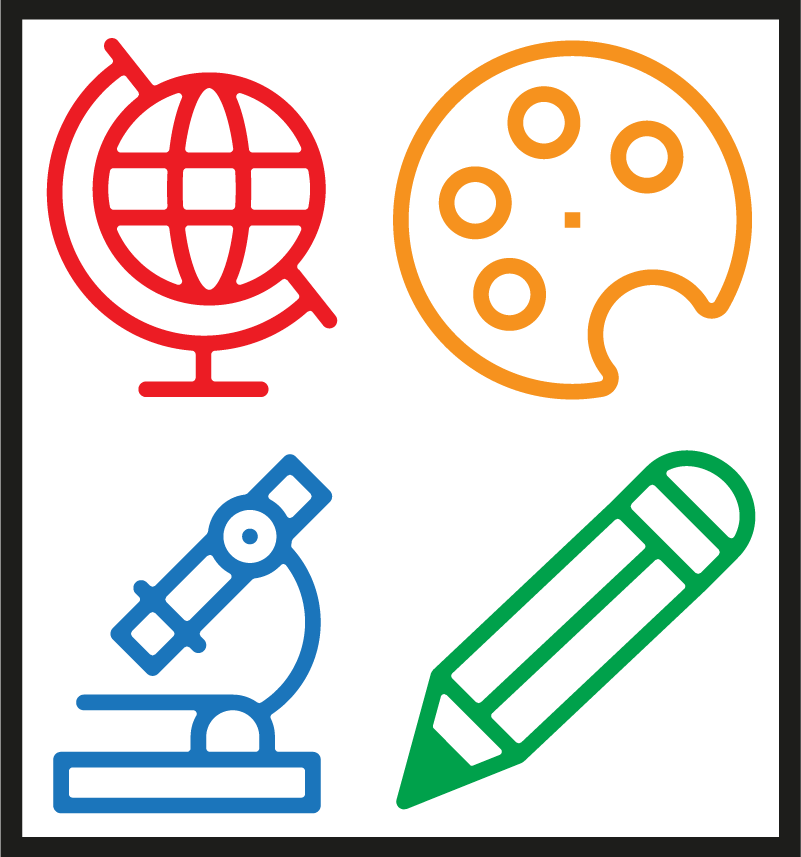 SOGIeducation.org                                                                               #sogi123
[Speaker Notes: 1 minute

ਲਿਖਤ ਦਾ ਨਮੂਨਾ:

ਸੋਜੀ 1 2 3 ਪਾਠਕ੍ਰਮ ਨਹੀਂ ਹੈ। ਸੋਜੀ 1 2 3 ਅਧਿਆਪਕਾਂ ਲਈ ਆਪਣੇ ਡਿਸਟ੍ਰਿਕਟਸ, ਕਲਾਸਰੂਮਾਂ ਅਤੇ ਸਕੂਲਾਂ ਨੂੰ ਸੋਜੀ ਦੀ ਸ਼ਮੂਲੀਅਤ ਵਾਲੇ ਮਾਹੌਲਾਂ ਵਾਲੇ ਬਣਾਉਣ ਲਈ ਇਕ ਵਸੀਲਾ ਹੈ। ਸੋਜੀ 1 2 3 ਸੂਬੇ ਭਰ ਵਿਚ ਐਜੂਕੇਟਰ ਵਸੀਲੇ ਪਹੁੰਚਯੋਗ ਬਣਾਉਂਦਾ ਹੈ। ਅਧਿਆਪਕ ਇਹ ਚੋਣ ਕਰ ਸਕਦੇ ਹਨ ਕਿ ਕੀ ਉਹ ਆਪਣੀਆਂ ਕਲਾਸਾਂ ਵਿਚ ਸੋਜੀ 1 2 3 ਦੇ ਵਸੀਲੇ ਵਰਤਣਾ ਚਾਹੁੰਦੇ ਹਨ ਅਤੇ ਕਦੋਂ ਚਾਹੁੰਦੇ ਹਨ।]
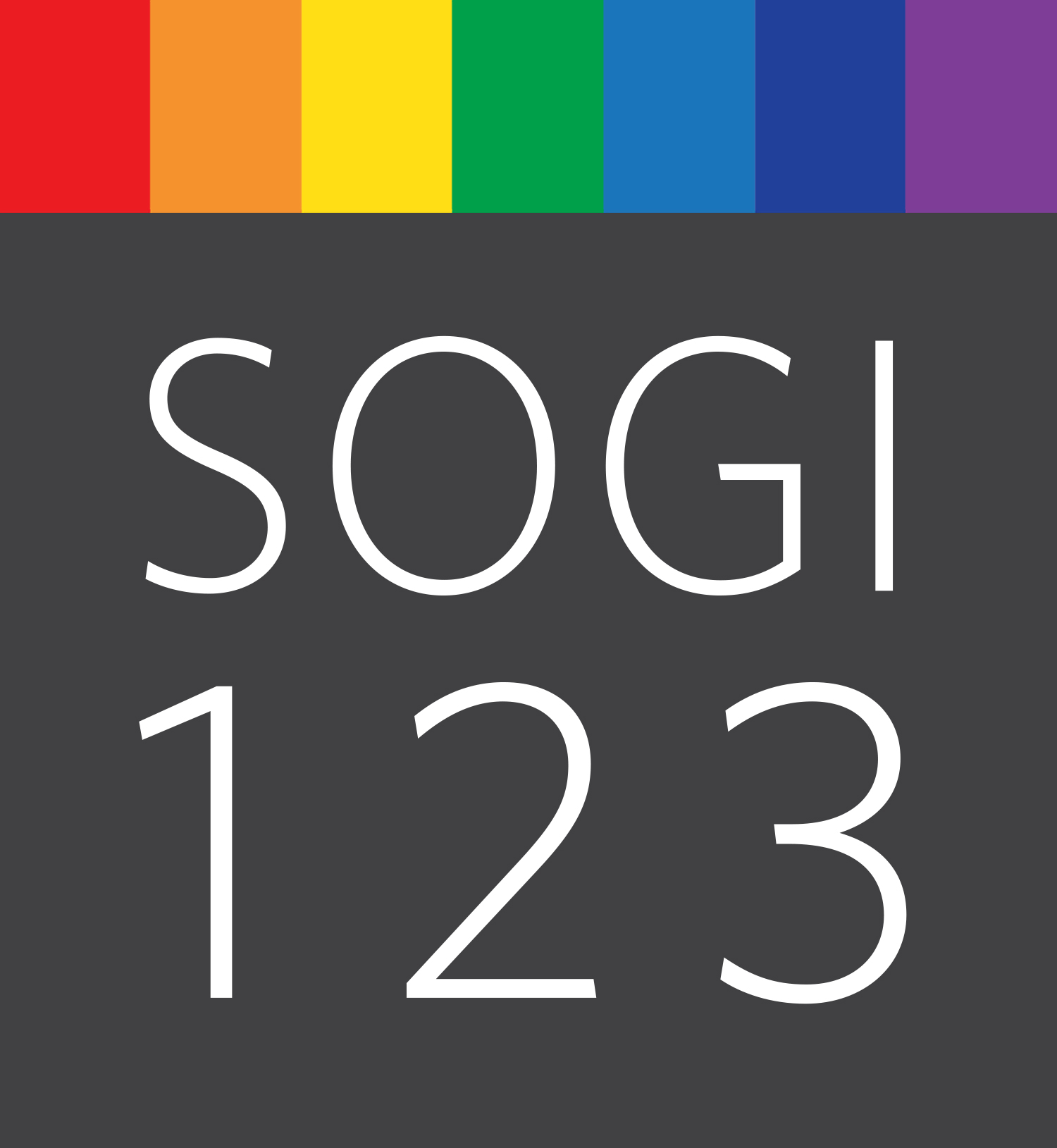 ਸੋਜੀ ਦੀ ਸ਼ਮੂਲੀਅਤ ਵਾਲੀ ਪੜ੍ਹਾਈ ਲਈ 1, 2, 3
ਸੋਜੀ 1 ਪਾਲਸੀਆਂ ਅਤੇ ਕਾਰਵਾਈਆਂ
ਸੋਜੀ 2 ਸ਼ਾਮਲ ਕਰਨ ਵਾਲੇ ਮਾਹੌਲ
ਸੋਜੀ 3 ਬੀ ਸੀ ਦਾ ਸ਼ਾਮਲ ਕਰਨ  ਵਾਲਾ ਪਾਠਕ੍ਰਮ
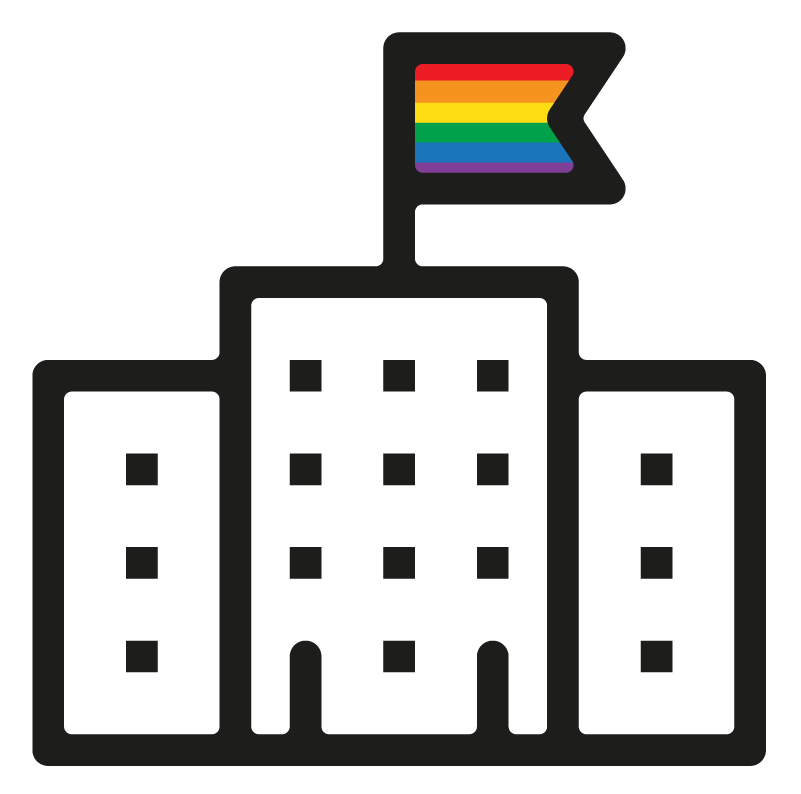 SOGIeducation.org                                                                               #sogi123
[Speaker Notes: 4 minutes

ਕੰਮ: ਸੋਜੀ 1, 2, 3 ਦੇ ਤਿੰਨ ਮੂਲ ਆਧਾਰ ਦਿਖਾਉਣ ਲਈ bc.sogieducation.org ਪੇਸ਼ ਕਰੋ।

ਲਿਖਤ ਦਾ ਨਮੂਨਾ:
ਸੋਜੀ 1 2 3 ਆਪਣਾ ਨਾਂ ਸੋਜੀ ਦੀ ਸ਼ਮੂਲੀਅਤ ਵਾਲੀ ਪੜ੍ਹਾਈ ਦੀਆਂ ਤਿੰਨ ਪਹੁੰਚਾਂ ਤੋਂ ਲੈਂਦਾ ਹੈ। ਜਦੋਂ ਸੋਜੀ 1 2 3 ਦੇ ਸਾਰੇ ਮੂਲ ਆਧਾਰ ਸਕੂਲਾਂ ਵਿਚ ਲਾਗੂ ਹੋ ਜਾਂਦੇ ਹਨ ਤਾਂ ਸਾਰੇ ਮਾਪੇ, ਸਟਾਫ ਅਤੇ ਵਿਦਿਆਰਥੀ ਸੁਆਗਤ ਹੋਇਆ ਮਹਿਸੂਸ ਕਰਦੇ ਹਨ।


ਸੋਜੀ 1: ਡਿਸਟ੍ਰਿਕਟਾਂ ਦੀ ਸੋਜੀ ਪਾਲਸੀ ਬਣਾਉਣ ਵਿਚ ਮਦਦ ਕਰਦਾ ਹੈ ਅਤੇ 10 ਮੁੱਖ ਹਿੱਸੇ ਦੱਸਦਾ ਹੈ। ਸੋਜੀ ਦਾ ਸਪਸ਼ਟ ਰੂਪ ਵਿਚ ਵਰਣਨ ਕਰਨ ਵਾਲੀ ਪਾਲਸੀਆਂ ਅਤੇ ਕਾਰਵਾਈਆਂ, ਸਾਰੇ ਵਿਦਿਆਰਥੀਆਂ ਲਈ ਵਿਤਕਰੇ, ਆਤਮ ਹੱਤਿਆ ਦੇ ਖਿਆਲਾਂ, ਅਤੇ ਆਤਮ ਹੱਤਿਆਂ ਦੀਆਂ ਕੋਸ਼ਿਸ਼ਾਂ ਨੂੰ ਘਟਾਉਣ ਵਾਲੀਆਂ ਸਾਬਤ ਹੋਈਆਂ ਹਨ। 

ਸੋਜੀ 2: ਇਸ ਚੀਜ਼ ਬਾਰੇ ਸੇਧ ਪ੍ਰਦਾਨ ਕਰਦਾ ਹੈ ਕਿ ਸਕੂਲ ਪੱਧਰ ਦੇ ਉੱਦਮਾਂ ਨੂੰ ਕਿਵੇਂ ਸ਼ਾਮਲ ਕਰਨਾ ਹੈ ਅਤੇ ਉਤਸ਼ਾਹ ਦੇਣ ਵਾਲਾ ਅਤੇ ਸ਼ਮੂਲੀਅਤ ਵਾਲਾ ਮਾਹੌਲ ਕਿਵੇਂ ਬਣਾਉਣਾ ਹੈ – ਜਿਸ ਵਿਚ ਸੋਜੀ ਅਤੇ ਐੱਲ ਜੀ ਬੀ ਟੀ ਕਿਊ+ ਸਾਈਨ, ਸ਼ਬਦਾਂ ਦੀਆਂ ਚੋਣਾਂ, ਅਤੇ ਪਾਠਕ੍ਰਮ ਤੋਂ ਬਾਹਰ ਦੇ ਮੌਕੇ ਸ਼ਾਮਲ ਹਨ – ਸਾਰੇ ਵਿਦਿਆਰਥੀਆਂ ਲਈ ਚੰਗੀ ਅਤੇ ਸੁਆਗਤ ਕਰਨ ਵਾਲੀ ਥਾਂ ਬਣਾਉ।       


ਸੋਜੀ 3: ਅਧਿਆਪਕ ਕਲਾਸਰੂਮ ਲਈ ਸ੍ਰੋਤ ਇਸ ਸਫੇ ਉੱਪਰ ਅਤੇ ਕੇ-12 ਦੇ ਲੈਸਨਾਂ ਤੋਂ ਲੱਭ ਸਕਦੇ ਹਨ। ਵੱਖ ਵੱਖ ਵਿਸ਼ਿਆਂ ਵਿਚ ਲੈਸਨਾਂ ਦੀਆਂ ਅਜਿਹੀਆਂ ਪਲੈਨਾਂ ਜਿਹੜੀਆਂ ਭਿੰਨਤਾ ਅਤੇ ਆਦਰ ਸਿਖਾਉਣ ਅਤੇ ਸੋਜੀ ਦੇ ਵਿਸ਼ਿਆਂ ਅਤੇ ਐੱਲ ਜੀ ਬੀ ਟੀ ਕਿਊ+ਕਮਿਉਨਟੀ ਦੇ ਮੈਬਰਾਂ ਦੀਆਂ ਉਦਾਹਰਣਾਂ ਸ਼ਾਮਲ ਕਰਨ, ਪੜ੍ਹਾਈ ਨੂੰ ਵਿਦਿਆਰਥੀਆਂ ਦੀਆਂ ਜ਼ਿੰਦਗੀਆਂ ਅਤੇ ਸਮਾਜ ਵਿਚ ਸੋਜੀ ਦੀ ਭਿੰਨਤਾ ਬਾਰੇ ਸਿਖਾਉਂਦੀਆਂ ਹਨ।]
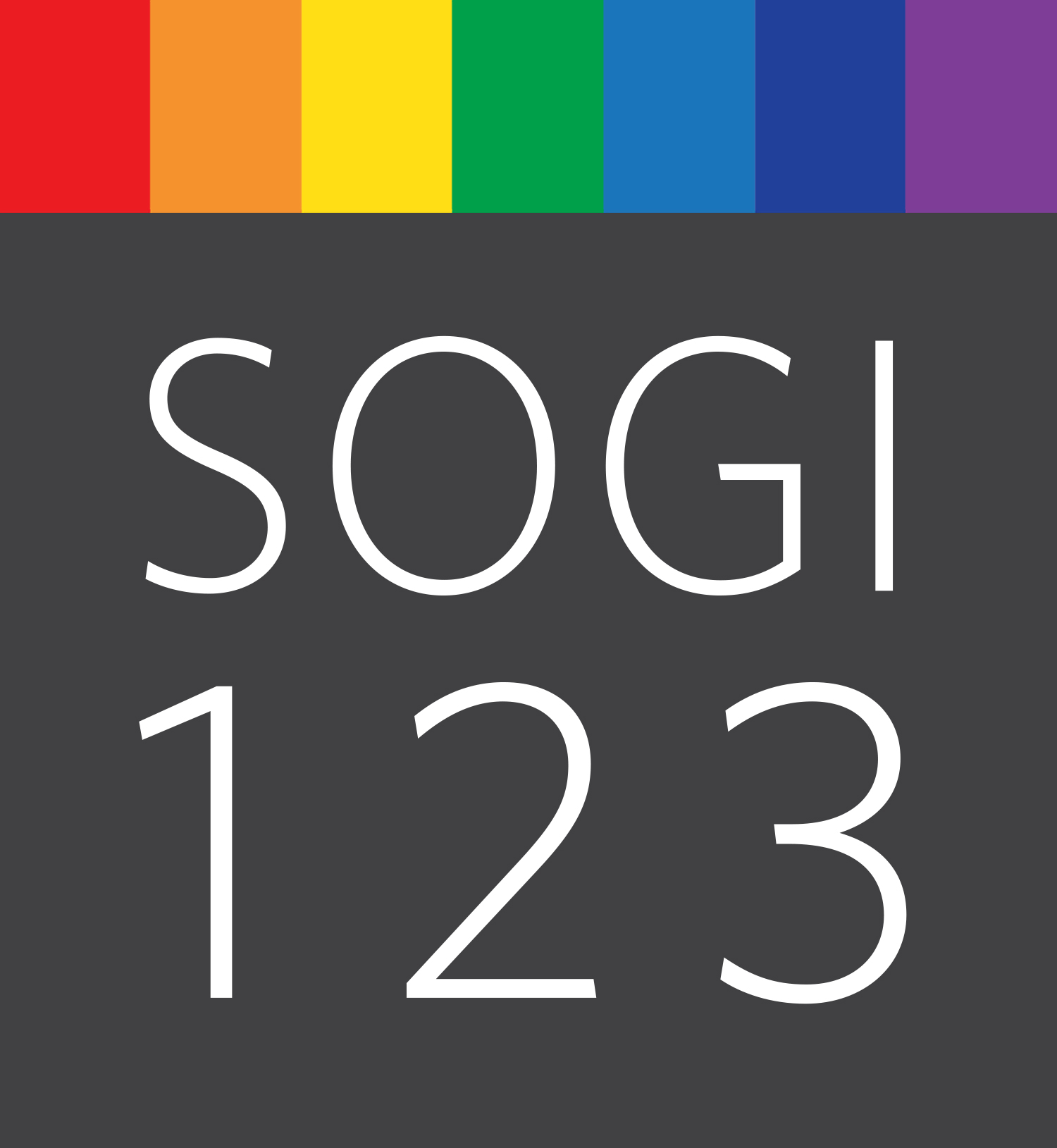 ਸੋਜੀ ਐਜੂਕੇਟਰ ਨੈੱਟਵਰਕ
ਬੀ ਸੀ ਸੋਜੀ ਐਜੂਕੇਸ਼ਨ ਲੀਡ 
ਸੋਜੀ ਡਿਸਟ੍ਰਿਕਟ ਲੀਡਜ਼
ਸੋਜੀ ਸਕੂਲ ਲੀਡਜ਼
ਟੀਚਰ
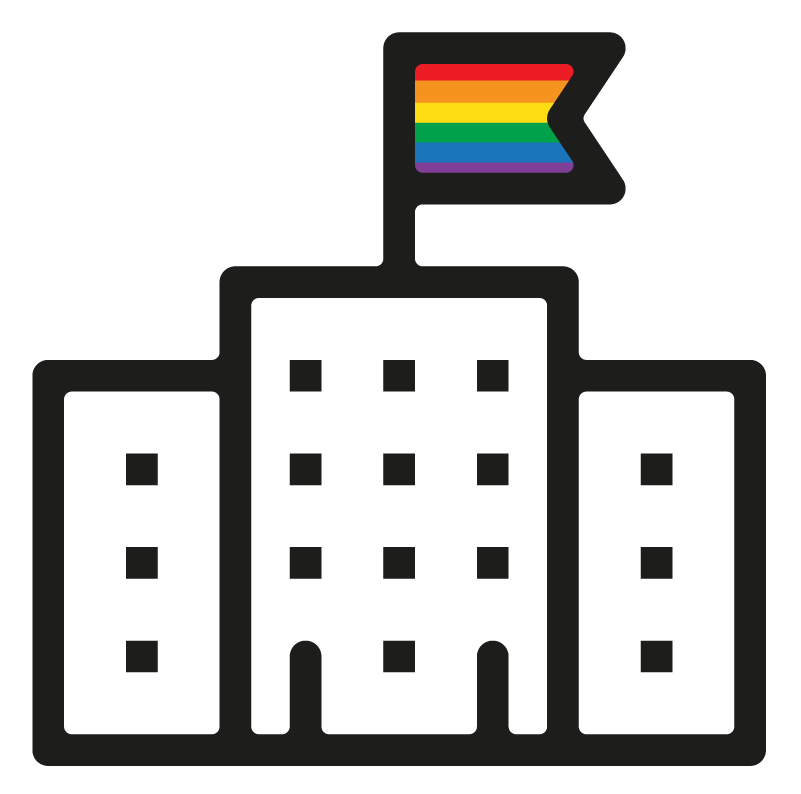 SOGIeducation.org                                                                               #sogi123
[Speaker Notes: 2 minutes
ਲਿਖਤ ਦਾ ਨਮੂਨਾ:
ਸੋਜੀ ਐਜੂਕੇਟਰ ਨੈੱਟਵਰਕ, ਡਿਸਟ੍ਰਿਕਟ ਵਿਚ ਅਤੇ ਡਿਸਟ੍ਰਿਕਟ ਦੀਆ ਹੱਦਾਂ ਤੋਂ ਬਾਹਰ ਸਟਾਫ ਨੂੰ ਹੋਰ ਐਜੂਕੇਟਰਜ਼ ਅਤੇ ਸਾਧਨਾਂ, ਵਸੀਲਿਆਂ ਅਤੇ ਉਨ੍ਹਾਂ ਮਦਦਾਂ ਨਾਲ ਜੋੜਦਾ ਹੈ ਜਿਨ੍ਹਾਂ ਦੀ ਉਨ੍ਹਾਂ ਨੂੰ ਆਪਣੇ ਸਕੂਲਾਂ ਅਤੇ ਕਲਾਸਰੂਮਾਂ ਨੂੰ ਸ਼ਮੂਲੀਅਤ ਦੇ ਮਾਹੌਲ ਵਾਲੇ ਬਣਾਉਣ ਲਈ ਲੋੜ ਹੁੰਦੀ ਹੈ। 


ਨੈੱਟਵਰਕ ਮਾਡਲ, ਹਰ ਸਕੂਲ ਵਿਚ ਇਕ ਸੋਜੀ ਸਕੂਲ ਲੀਡ ਬਣਾਉਂਦਾ ਹੈ ਜੋ ਕਿ ਸੋਜੀ ਨਾਲ ਸੰਬੰਧਿਤ ਸਵਾਲਾਂ ਦੇ ਜਵਾਬ ਦੇਣ ਲਈ ਹੁੰਦਾ ਹੈ, ਅਤੇ ਉਹ ਹੋਰ ਸਟਾਫ ਨੂੰ ਟਰੇਨਿੰਗ ਜਾਂ ਵਸੀਲੇ ਪ੍ਰਦਾਨ ਕਰ ਸਕਦਾ ਹੈ। ਸੋਜੀ ਸਕੂਲ ਲੀਡ, ਸੋਜੀ ਡਿਸਟ੍ਰਿਕਟ ਲੀਡ ਤੋਂ ਮਦਦ ਲੈ ਸਕਦਾ ਹੈ, ਅਤੇ ਬੀ ਸੀ ਸੋਜੀ ਐਜੂਕੇਸ਼ਨ ਲੀਡ ਸਾਰੇ ਸੋਜੀ ਡਿਸਟ੍ਰਿਕਟ ਲੀਡਜ਼ ਲਈ ਮਦਦ ਪ੍ਰਦਾਨ ਕਰਦਾ ਹੈ।


ਮਾਪੇ ਸੋਜੀ ਸਕੂਲ ਲੀਡ ਨਾਲ ਗੱਲ ਕਰ ਸਕਦੇ ਹਨ ਜੇ ਉਨ੍ਹਾਂ ਦੇ ਮਨ ਵਿਚ ਆਪਣੇ ਬੱਚੇ ਦੇ ਸਕੂਲ ਵਿਚ ਸੋਜੀ ਦੇ ਉੱਦਮਾਂ ਬਾਰੇ ਕੋਈ ਸਵਾਲ ਹੋਣ।]
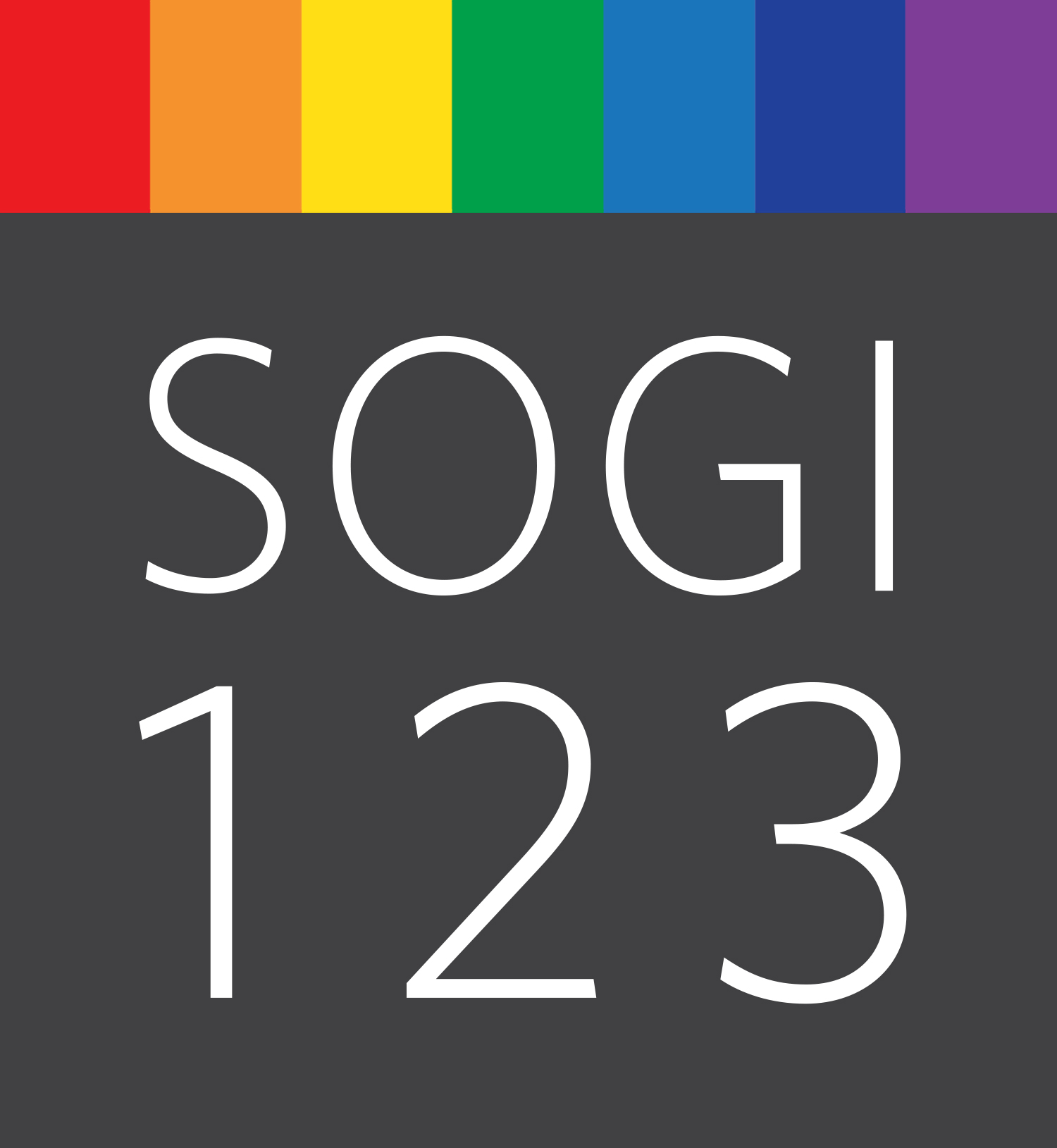 ਸੂਬੇ ਨਾਲ ਸਹਿਯੋਗ (ਅਲਾਇਨਮੈਂਟ)
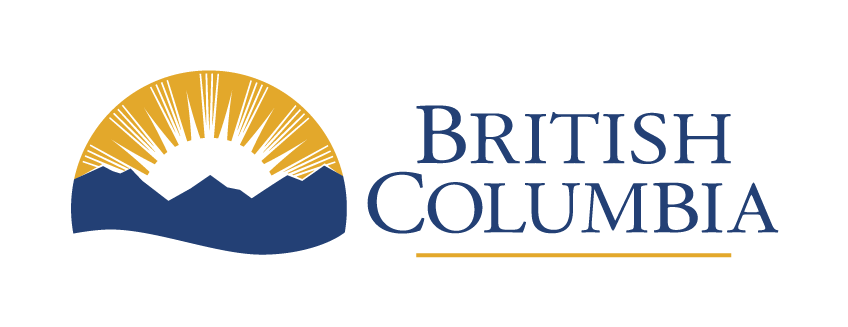 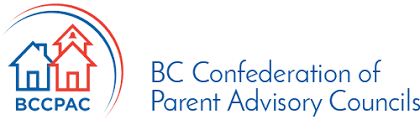 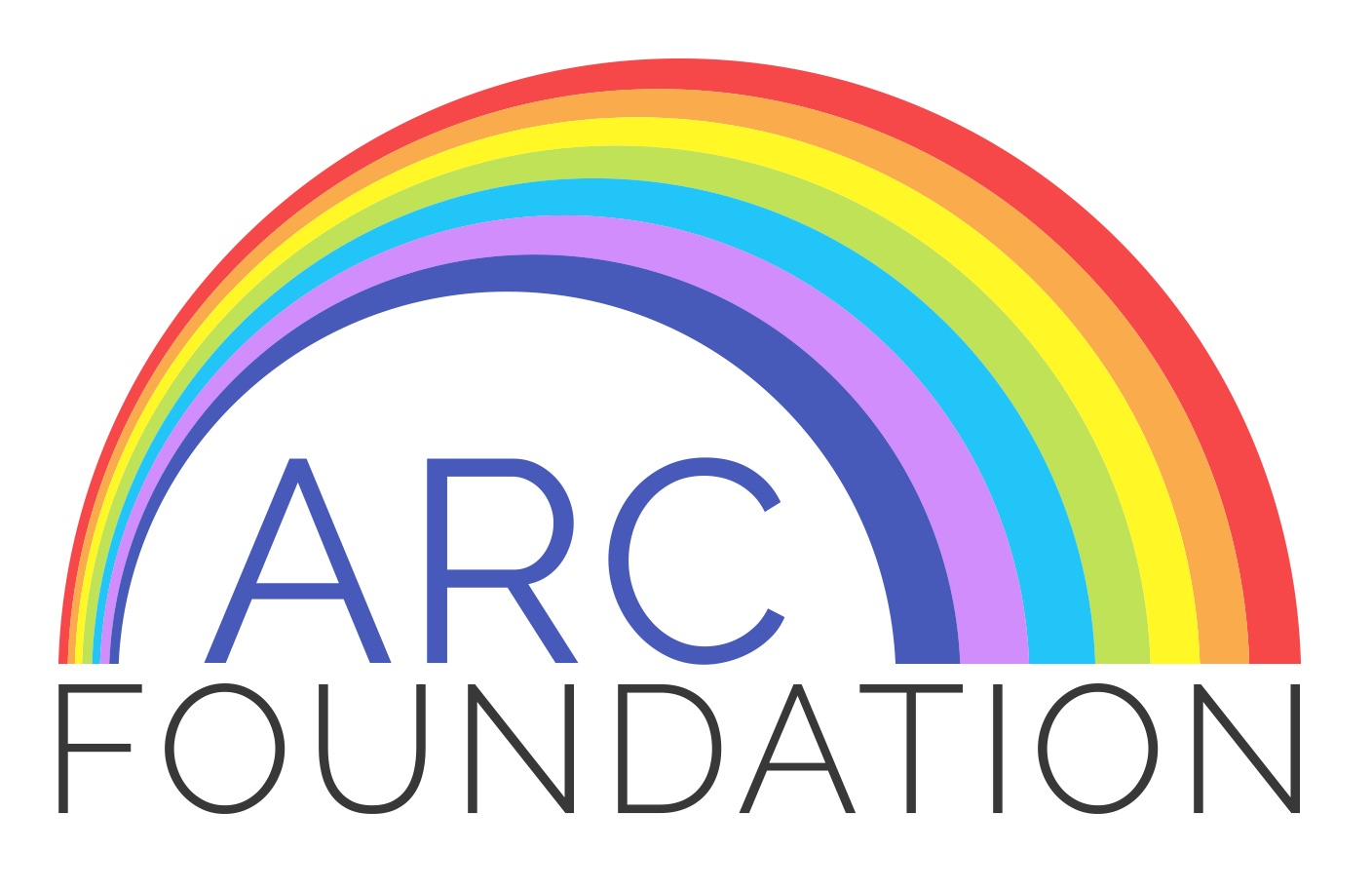 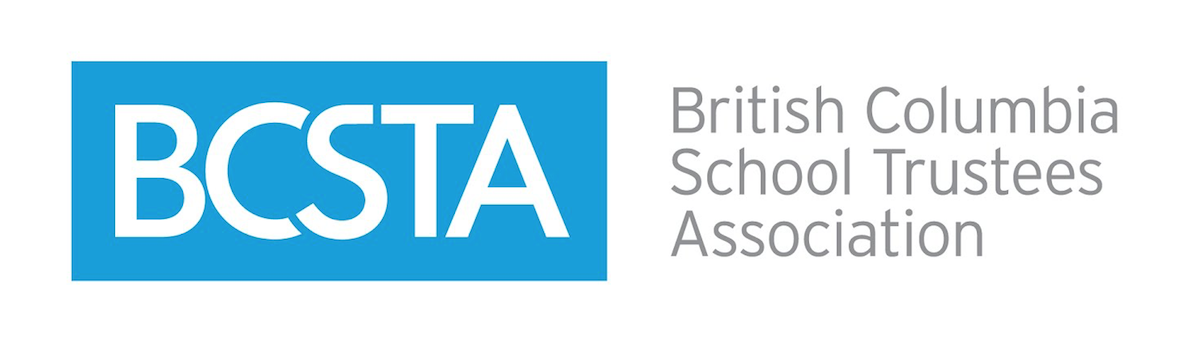 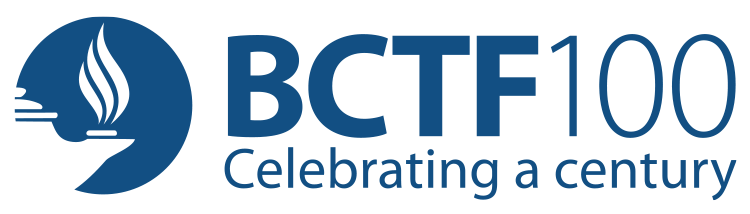 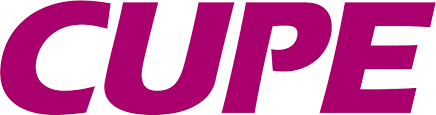 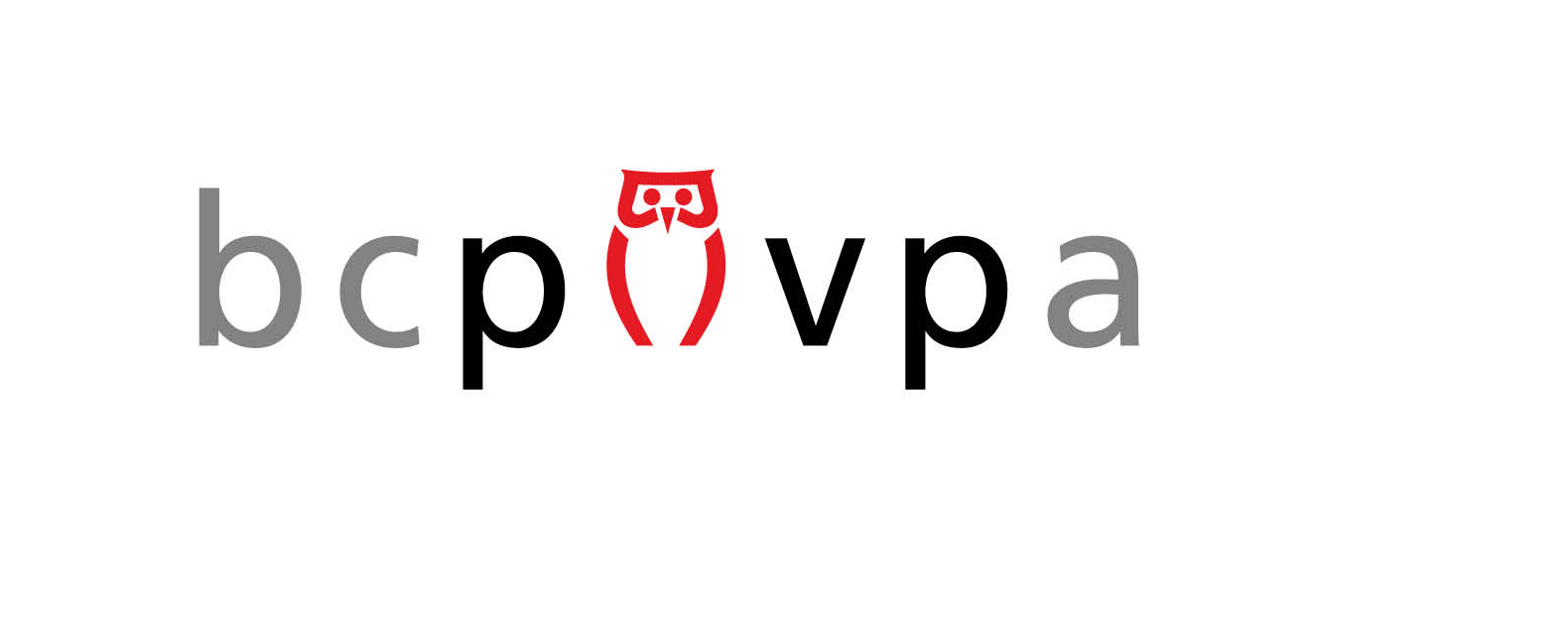 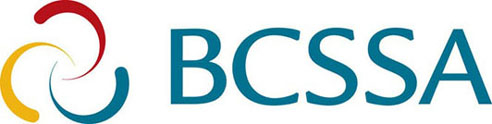 SOGIeducation.org                                                                               #sogi123
[Speaker Notes: 1 minute
ਲਿਖਤ ਦਾ ਨਮੂਨਾ:
ਸੋਜੀ 1 2 3, ਏ ਆਰ ਸੀ ਫਾਉਂਡੇਸ਼ਨ ਵਲੋਂ ਬੀ ਸੀ ਮਨਿਸਟਰੀ ਔਫ ਐਜੂਕੇਸ਼ਨ; ਬੀ ਸੀ ਟੀਚਰਜ਼’ ਫਡਰੇਸ਼ਨ; ਬੀ ਸੀ ਭਰ ਦੇ ਸਕੂਲ ਡਿਸਟ੍ਰਿਕਟਸ; ਯੂ ਬੀ ਸੀ ਫਾਕਿਲਟੀ ਔਫ ਐਜੂਕੇਸ਼ਨ; ਪੜ੍ਹਾਈ ਵਿਚਲੇ ਹਿੱਸੇਦਾਰਾਂ; ਅਤੇ ਵੱਖ ਵੱਖ ਲੋਕਲ, ਕੇਂਦਰੀ ਅਤੇ ਅੰਤਰਰਾਸ਼ਟਰੀ ਐੱਲ ਜੀ ਬੀ ਟੀ ਕਿਊ ਕਮਿਉਨਟੀ ਦੀਆਂ ਸੰਸਥਾਵਾਂ ਦੇ ਸਹਿਯੋਗ ਨਾਲ ਤਿਆਰ ਕੀਤਾ ਗਿਆ ਸੀ।


ਸੋਜੀ 1 2 3 ਮਾਪਿਆਂ ਲਈ ਵਸੀਲੇ ਏ ਆਰ ਸੀ ਫਾਉਂਡੇਸ਼ਨ ਵਲੋਂ ਬੀ ਸੀ ਕਨਫਡਰੇਸ਼ਨ ਔਫ ਪੇਰੈਂਟ ਅਡਵਾਈਜ਼ਰੀ ਕੌਂਸਲਜ਼ (ਬੀ ਸੀ ਸੀ ਪੀ ਏ ਸੀ) ਅਤੇ ਵਿਦਿਆ ਮਹਿਕਮੇ ਦੇ ਸਹਿਯੋਗ ਨਾਲ ਤਿਆਰ ਕੀਤੇ ਗਏ ਸਨ।

ਸੋਜੀ 1 2 3 ਸੂਬਾਈ ਸੰਸਥਾਵਾਂ ਅਤੇ ਐਸੋਸੀਏਸ਼ਨਾਂ ਵਿਚਕਾਰ ਪੁਲ ਉਸਾਰਨ ਵਿਚ ਮਦਦ ਕਰਦਾ ਹੈ ਤਾਂ ਜੋ ਜ਼ਿਆਦਾ ਅਸਰਦਾਰ, ਕਾਇਮ ਰਹਿਣ ਯੋਗ, ਅਤੇ ਤੇਜ਼ ਤਬਦੀਲੀ ਹੋ ਸਕੇ। ਬਹੁਤ ਸਾਰੇ ਗਰੁੱਪ ਲੰਬੇ ਸਮੇਂ ਤੋਂ ਇਸ ਖੇਤਰ ਵਿਚ ਬਹੁਤ ਵਧੀਆ ਕੰਮ ਕਰ ਰਹੇ ਹਨ। ਉਨ੍ਹਾਂ ਦੀਆਂ ਕੋਸ਼ਿਸ਼ਾਂ ਵਿਚ ਸਹਿਯੋਗ ਦੇਣਾ ਸਾਰਿਆਂ ਲਈ ਫਾਇਦਿਆਂ ਵਿਚ ਹੋਰ ਵਾਧਾ ਕਰਦਾ ਹੈ।]
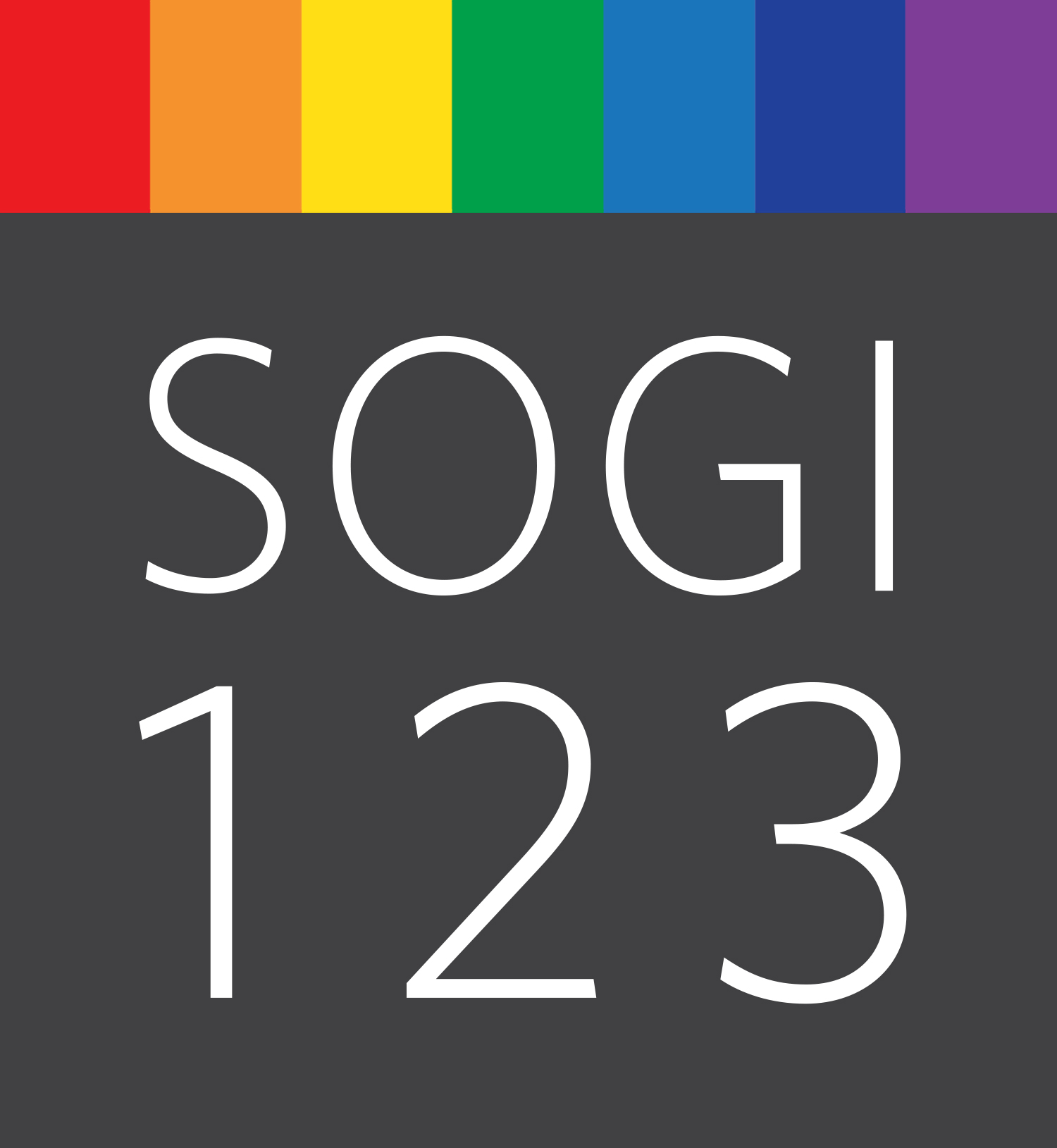 ਬੀ ਸੀ ਦਾ ਪਾਠਕ੍ਰਮ: ਨਿੱਜੀ ਅਤੇ ਸਮਾਜਿਕ ਸ਼ਕਤੀਆਂ
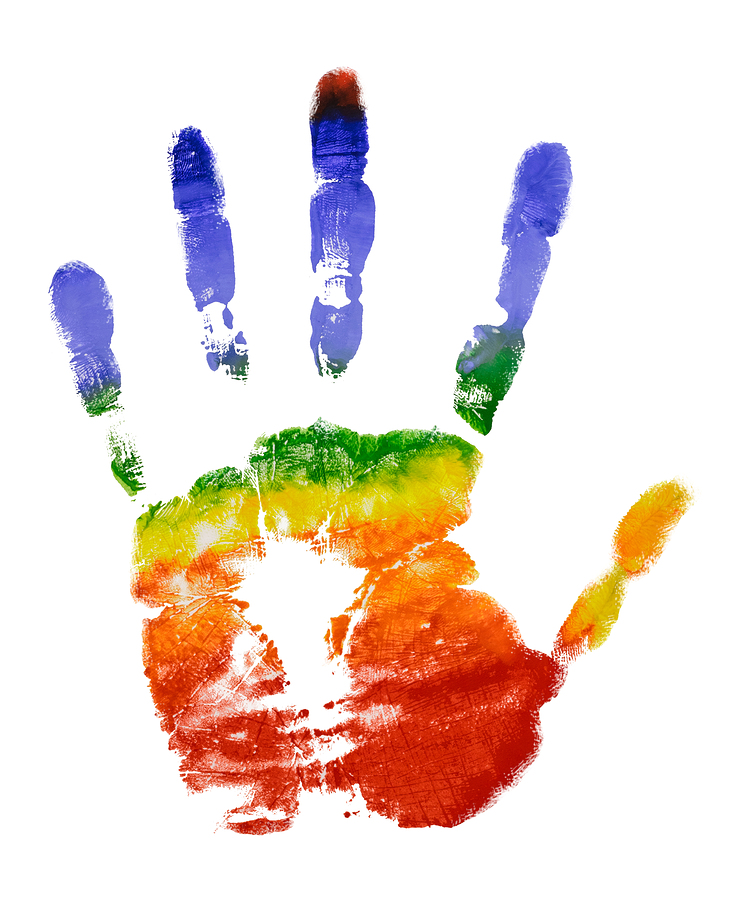 “... ਨਿੱਜੀ ਅਤੇ ਸਮਾਜਿਕ ਸ਼ਕਤੀਆਂ ਉਨ੍ਹਾਂ ਯੋਗਤਾਵਾਂ ਨੂੰ ਸ਼ਾਮਲ ਕਰਦੀਆਂ ਹਨ ਜਿਨ੍ਹਾਂ ਦੀ ਵਿਦਿਆਰਥੀਆਂ ਨੂੰ ਕਾਮਯਾਬ ਹੋਣ ਲਈ, ਆਪਣੇ ਆਪ ਨੂੰ ਅਤੇ ਹੋਰਨਾਂ ਨੂੰ ਸਮਝਣ ਅਤੇ ਖਿਆਲ ਰੱਖਣ, ਅਤੇ ਦੁਨੀਆ ਵਿਚ ਆਪਣੇ ਮੰਤਵ ਲੱਭਣ ਅਤੇ ਪ੍ਰਾਪਤ ਕਰਨ ਲਈ ਲੋੜ ਹੈ।
SOGIeducation.org                                                                               #sogi123
[Speaker Notes: 3 minutes

ਕੰਮ: ਹਿੱਸਾ ਲੈਣ ਵਾਲਿਆਂ ਨੂੰ ਇਹ ਸਲਾਈਡ ਪੜ੍ਹਨ ਦਿਉ ਤਾਂ ਜੋ ਉਹ ਸੋਜੀ ਦੀ ਸ਼ਮੂਲੀਅਤ ਵਾਲੀ ਈਪੜ੍ਹਾ ਅਤੇ ਨਵੇਂ ਪਾਠਕ੍ਰਮ ਦੀਆਂ ਮੁੱਖ ਸ਼ਕਤੀਆਂ ਨਾਲ ਸੰਬੰਧ ਦੇਖ ਸਕਣ

ਲਿਖਤ ਦਾ ਨਮੂਨਾ:
ਸ਼ਮੂਲੀਅਤ ਅਤੇ ਭਿੰਨਤਾ ਨੂੰ ਸਕੂਲਾਂ ਵਿਚ ਆਮ ਹੀ ਵਿਚਾਰਿਆ ਜਾਂਦਾ ਹੈ।

ਅਧਿਆਪਕ ਇਹ ਪੱਕਾ ਕਰਦੇ ਹਨ ਕਿ ਕਲਾਸਰੂਮ ਵਿਚ ਹੋਣ ਵਾਲੀ ਗੱਲਬਾਤ ਉਸ ਭਿੰਨਤਾ ਦਾ ਅਕਸ ਦਿਖਾਉਂਦੀ ਹੈ ਜਿਹੜੀ ਅਸੀਂ ਆਪਣੀਆਂ ਸਕੂਲ ਕਮਿਉਨਟੀਆਂ ਵਿਚ ਦੇਖਦੇ ਹਾਂ।

ਭਿੰਨਤਾ ਦੀ ਕਦਰ ਕਰਨ ਅਤੇ ਫਰਕਾਂ ਦਾ ਆਦਰ ਕਰਨ ਨੂੰ, ਅਤੇ ਮਨੁੱਖੀ ਹੱਕਾਂ ਦੇ ਵਿਸ਼ਿਆਂ ਅਤੇ ਵਿਤਕਰੇ ਦੇ ਜਵਾਬਾਂ ਵੱਲ ਧਿਆਨ ਨੂੰ ਸ਼ਾਮਲ ਕਰਦਾ ਹੈ। ਭਿੰਨਤਾ ਬਾਰੇ ਵਿਚਾਰ-ਵਟਾਂਦਰਾ ਕਰਕੇ ਅਤੇ ਵਿਤਕਰੇ ਨੂੰ ਨਿਰ-ਉਤਸ਼ਾਹਿਤ ਕਰਕੇ ਵਿਦਿਆਰਥੀ ਆਪਣੇ ਆਪ ਲਈ ਬਿਹਤਰ ਯੋਗ ਹੁੰਦੇ ਹਨ, ਅਤੇ ਆਪਣੇ ਸਾਥੀਆਂ ਵਿਚਲੇ ਫਰਕਾਂ ਨੂੰ ਪ੍ਰਵਾਨ ਕਰਦੇ ਹਨ।


ਚੰਗੀਆਂ ਅਤੇ ਸ਼ਾਮਲ ਕਰਨ ਵਾਲੀਆਂ ਪਾਲਸੀਆਂ ਦਾ ਸਾਰੇ ਵਿਦਿਆਰਥੀਆਂ ਉੱਪਰ ਹਾਂਪੱਖੀ ਅਸਰ ਪੈਂਦਾ ਹੈ ਕਿਉਂਕਿ ਉਹ ਪ੍ਰਵਾਨ ਅਤੇ ਆਦਰ ਕਰਨ ਦੇ ਸਭਿਆਚਾਰ ਨੂੰ ਉਤਸ਼ਾਹ ਦਿੰਦੀਆਂ ਹਨ।]
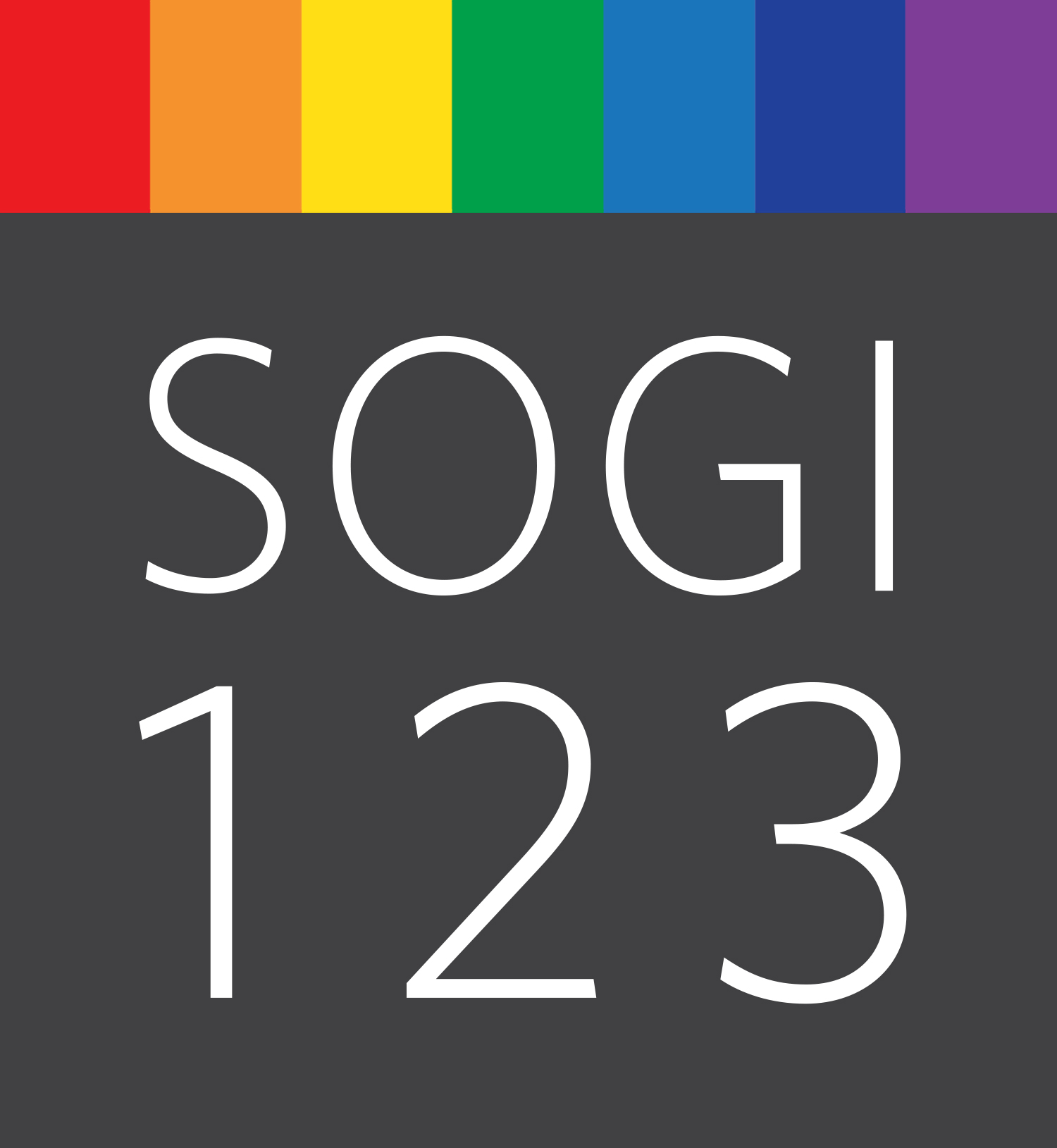 ਸੋਜੀ ਦੀ ਸ਼ਮੂਲੀਅਤ ਵਾਲੀ ਪੜ੍ਹਾਈ ਕਿਸ ਤਰ੍ਹਾਂ ਦੀ ਦਿਖਾਈ ਦੇ ਸਕਦੀ ਹੈ?
SOGIeducation.org                                                                               #sogi123
[Speaker Notes: 2 minutes
ਲਿਖਤ ਦਾ ਨਮੂਨਾ:
ਸੋਜੀ ਦੀ ਸ਼ਮੂਲੀਅਤ ਵਾਲੀ ਪੜ੍ਹਾਈ ਵਿਦਿਆਰਥੀਆਂ ਬਾਰੇ ਹੈ ਜਿਹੜੇ ਸਮਾਜ ਵਿਚ ਸੋਜੀ ਦੀ ਭਿੰਨਤਾ ਬਾਰੇ ਅਤੇ ਹਰ ਇਕ ਨਾਲ ਆਦਰ ਅਤੇ ਮਾਣ ਨਾਲ ਵਰਤਾਉ ਕਰਨ ਦੀ ਮਹੱਤਤਾ ਬਾਰੇ ਗੱਲਬਾਤ ਕਰਦੇ ਹਨ।


ਟੀਚਰ ਇਹ ਫੈਸਲਾ ਕਰਨ ਲਈ ਬਿਹਤਰ ਲੈਸ ਹਨ ਕਿ ਉਨ੍ਹਾਂ ਦੀਆਂ ਕਲਾਸਾਂ ਲਈ ਉਮਰ ਮੁਤਾਬਕ ਕੀ ਢੁਕਵਾਂ ਹੈ। ਉਦਾਹਰਣ ਲਈ, ਕੁਝ ਵਿਦਿਆਰਥੀ ਸਿੰਗਲ ਡੈਡੀਆਂ, ਗਰੈਂਡਪੇਰੈਂਟਸ, ਜਾਂ ਮਤਰੇਏ ਮਾਪਿਆਂ ਵਲੋਂ ਪਾਲੇ ਗਏ ਹਨ, ਜਦ ਕਿ ਕੁਝ ਦੀ ਮਾਂ ਨਹੀਂ ਹੈ, ਅਤੇ ਕੁਝ ਦੀਆਂ ਦੋ ਮਾਵਾਂ ਹਨ। ਪਰਿਵਾਰ ਦੀ ਭਿੰਨਤਾ ਬਾਰੇ ਇਕ ਅਸਰਦਾਰ ਕੇ/1 ਲੈਸਨ ਵਿਦਿਆਰਥੀਆਂ ਨੂੰ ਇਹ ਸਿਖਾਏਗਾ ਪਰਿਵਾਰ ਸਾਰੇ ਰੂਪਾਂ ਅਤੇ ਆਕਾਰਾਂ ਦੇ ਹਨ।
 

ਹੋਰ ਲੈਸਨ ਵਿਦਿਆਰਥੀਆਂ ਨੂੰ “ਦੈਟਸ ਸੋ ਗੇਅ” ਕਹਿਣ ਤੋਂ ਰੋਕ ਸਕਦਾ ਹੈ, ਜੋ ਕਿ ਸਕੂਲਾਂ ਦੇ ਸੁਆਗਤ ਕਰਨ ਵਾਲੇ ਮਾਹੌਲ ਉੱਪਰ ਸਿੱਧਾ ਅਸਰ ਪਾਉਂਦਾ ਹੈ। ਸੋਜੀ 1  2 3 ਲੈਸਨ ਪਲੈਨਾਂ ਅਧਿਆਪਕਾਂ ਲਈ ਇਕ ਇਖਤਿਆਰੀ ਵਸੀਲਾ ਹਨ। ਉਹ ਤੁਹਾਡੇ ਸੂਬਾਈ ਪਾਠਕ੍ਰਮ ਨਾਲ ਮੇਲ ਖਾਂਦੀਆਂ ਹਨ ਅਤੇ ਇਹ ਅਧਿਆਪਕਾਂ ਵਲੋਂ ਆਪਣੀ ਇੱਛਾ ਮਤਾਬਕ ਢਾਲਣ ਲਈ ਹਨ।]
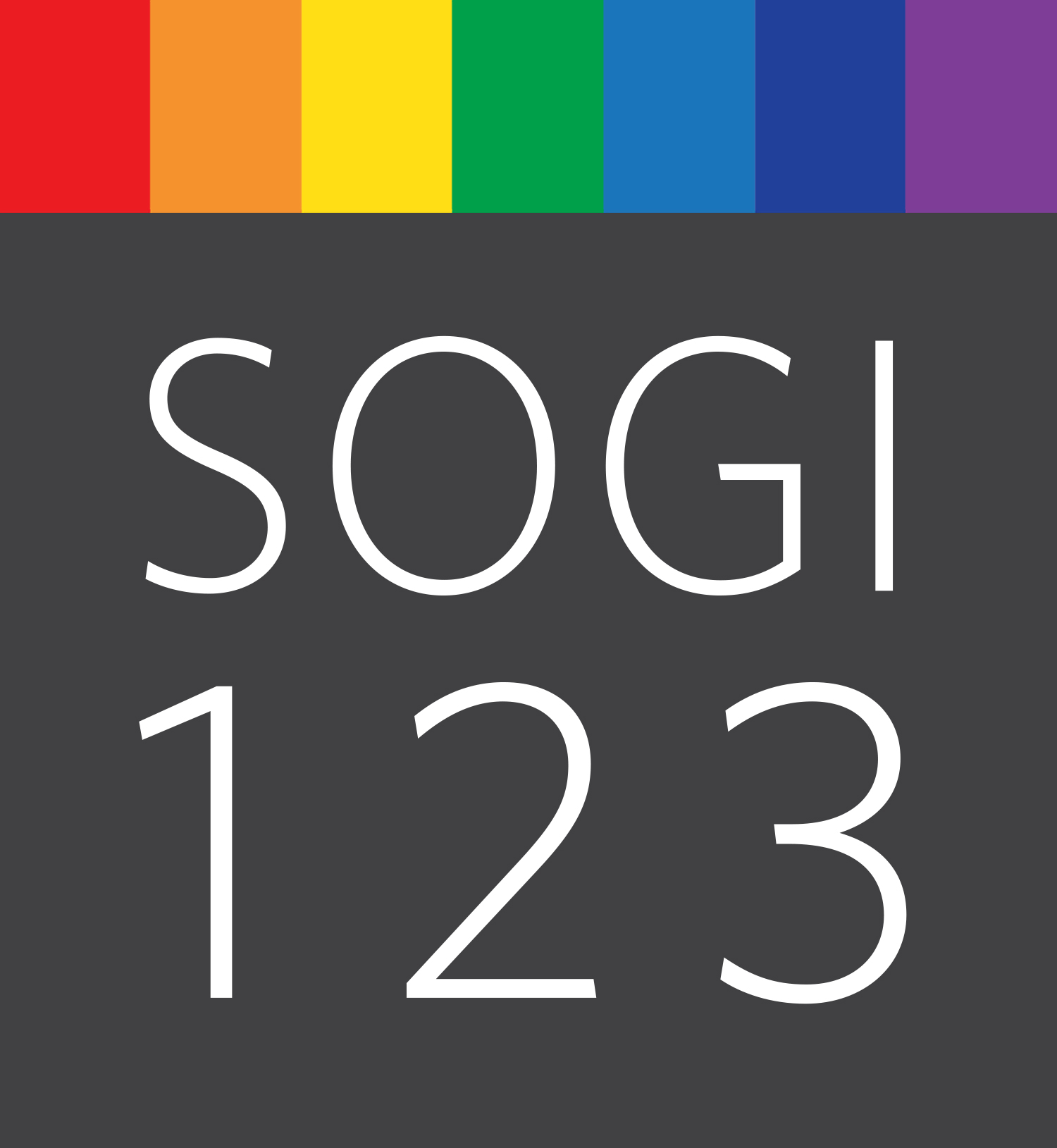 ਸੋਜੀ 1 2 3 ਐਲੀਮੈਂਟਰੀ ਕਲਾਸਾਂ ਵਿਚ
ਲੈਸਨ ਪਲੈਨ ਦੀ ਉਦਾਹਰਣ ਦੇ ਨਮੂਨੇ
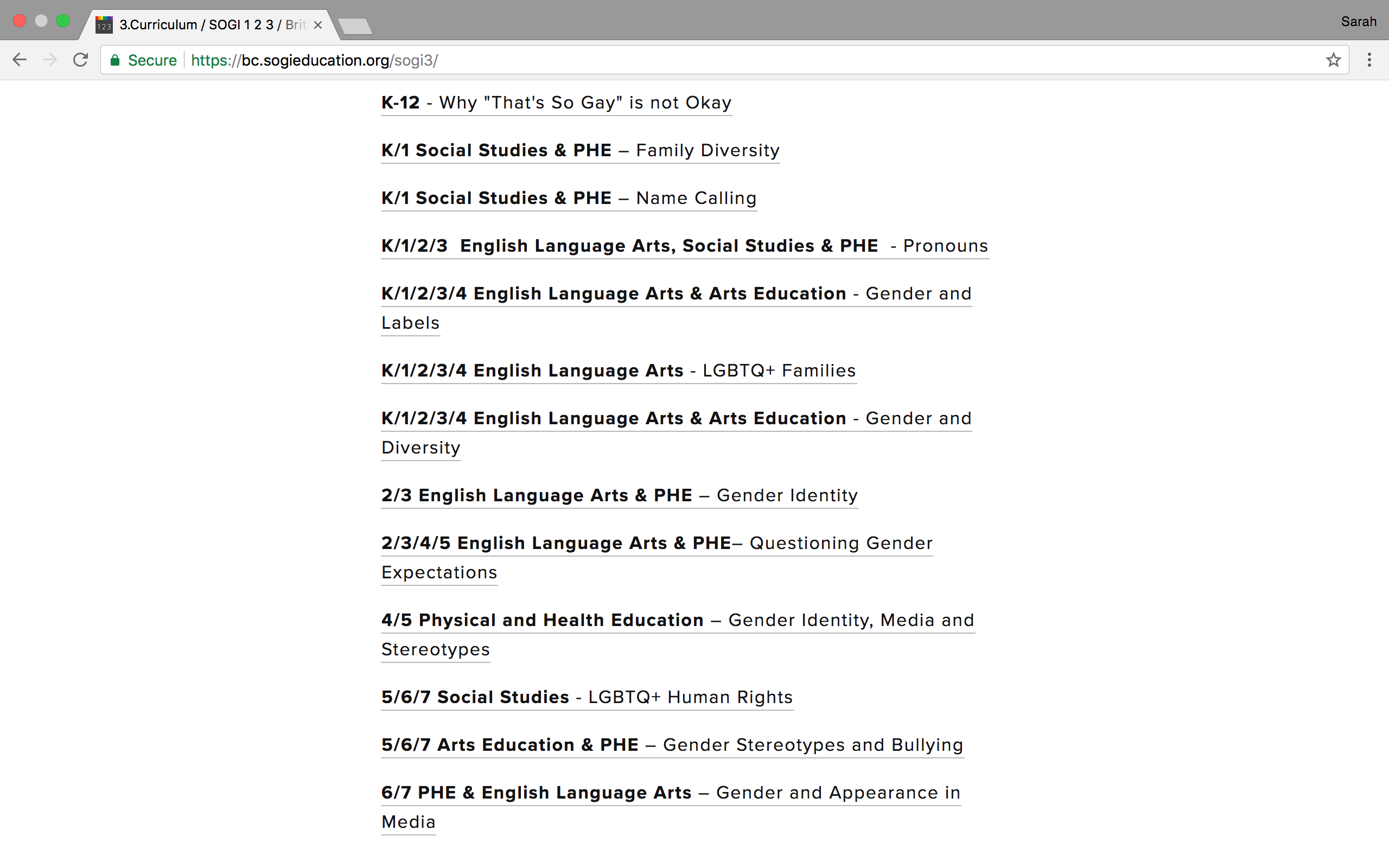 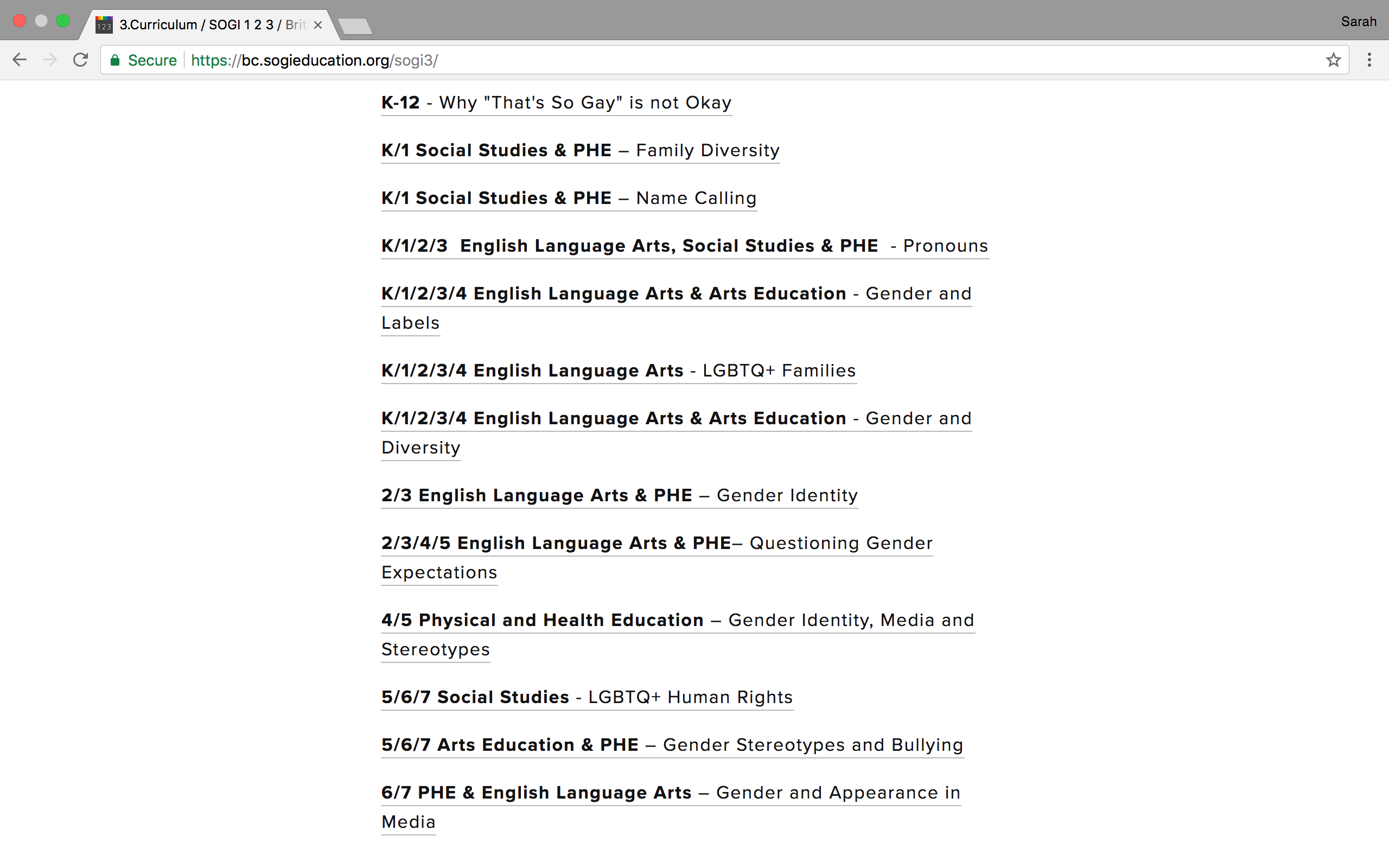 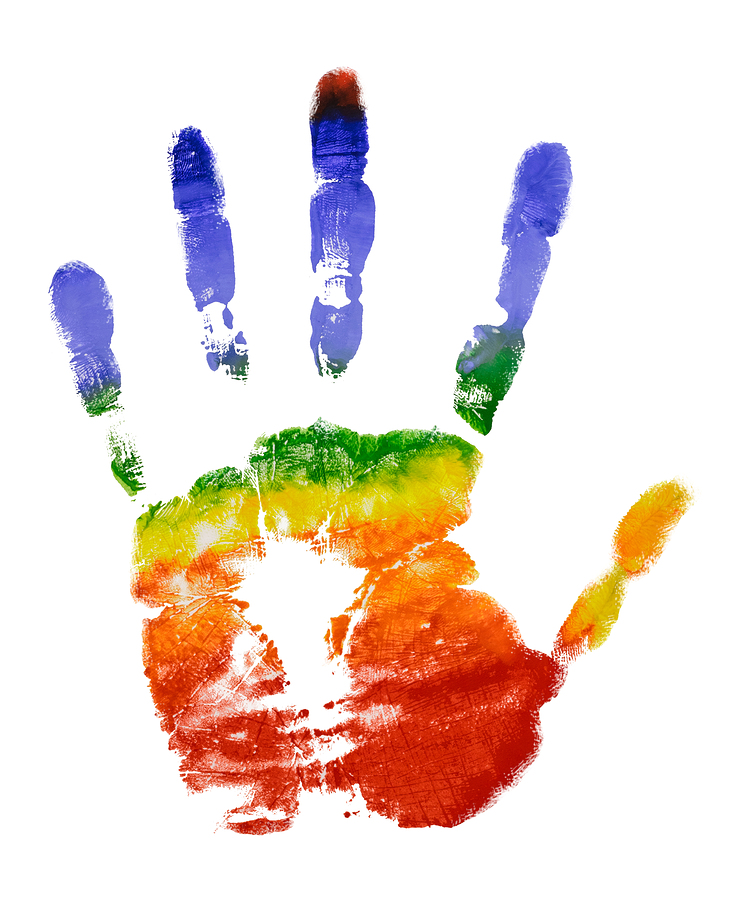 SOGIeducation.org                                                                               #sogi123
[Speaker Notes: 2 minutes

ਨੋਟ: ਇਹ ਸਲਾਈਡ ਓਪਸ਼ਨਲ ਹੈ ਜੋ ਕਿ ਸਰੋਤਿਆਂ ਦੀਆਂ ਦਿਲਚਸਪੀਆਂ `ਤੇ ਨਿਰਭਰ ਕਰਦੀ ਹੈ।


ਲਿਖਤ ਦਾ ਨਮੂਨਾ:
ਸੋਜੀ ਬਾਰੇ ਸਿੱਖਿਆ ਦੇਣਾ ਧਰਮਾਂ ਜਾਂ ਸਭਿਆਚਾਰਾਂ ਬਾਰੇ ਸਿੱਖਿਆ ਦੇਣ ਵਾਂਗ ਹੈ – ਅਸੀਂ ਵੱਖ ਵੱਖ ਧਰਮਾਂ “ਬਾਰੇ” ਸਿਖਾਉਂਦੇ ਹਾਂ, ਪਰ ਇਹ ਨਹੀਂ ਸਿਖਾਉਂਦੇ ਕਿ ਵਿਦਿਆਰਥੀ ਉਨ੍ਹਾਂ ਵਿੱਚੋਂ ਕਿਸੇ ਧਰਮ ਦੇ ਹੋਣੇ ਚਾਹੀਦੇ ਹਨ।

 
ਇਸ ਸਲਾਈਡ ਵਿਚ ਦਿੱਤੀਆਂ ਗਈਆਂ ਲੈਸਨ ਪਲੈਨਾਂ ਸੋਜੀ 1 2 3 ਵੈੱਬਸਾਈਟ ਤੋਂ ਆਈਆਂ ਹਨ। 
 
ਟੀਚਰ ਸਾਰੇ ਲੈਸਨਾਂ ਦੀਆਂ ਪਲੈਨਾਂ ਨੂੰ ਜਿਵੇਂ ਠੀਕ ਸਮਝਦੇ ਹੋਣ ਅਡਜਸਟ ਕਰ ਸਕਦੇ ਹਨ, ਅਤੇ ਸਾਰੀਆਂ ਲੈਸਨ ਪਲੈਨਾਂ ਬੀ ਸੀ ਦੇ ਪਾਠਕ੍ਰਮ ਨਾਲ ਮੇਲ ਖਾਂਦੀਆਂ ਹਨ। ਸਾਮੱਗਰੀ ਵਿਦਿਆਰਥੀਆਂ ਦੇ ਵੱਡੇ ਹੋਣ ਨਾਲ ਵਿਕਸਿਤ ਹੁੰਦੀ ਜਾਂਦੀ ਹੈ।

 
ਇਸ ਸਲਾਈਡ ਵਿਚ ਦਿੱਤੀਆਂ ਗਈਆਂ ਲੈਸਨ ਪਲੈਨਾਂ ਸੋਜੀ 1 2 3 ਵੈੱਬਸਾਈਟ ਤੋਂ ਆਈਆਂ ਹਨ। ਇਨ੍ਹਾਂ ਵਿੱਚੋਂ ਹਰ ਲੈਸਨ ਪਲੈਨ ਟੀਚਰਾਂ ਨੂੰ ਇਹ ਸੁਝਾਅ ਦਿੰਦੀ ਹੈ ਕਿ ਕਲਾਸਰੂਮ ਵਿਚ ਨਵੀਂ ਗੱਲਬਾਤ ਕਿਵੇਂ ਸ਼ੁਰੂ ਕਰਨੀ ਹੈ। ਇਹ ਨੋਟ ਕਰੋ ਕਿ ਵਿਦਿਆਰਥੀਆਂ ਦੇ ਵੱਡੇ ਹੋਣ `ਤੇ ਕਿਵੇਂ ਸਾਮੱਗਰੀ ਬਦਲਦੀ ਜਾਂਦੀ ਹੈ। ਉਦਾਹਰਣ ਲਈ, ਮੁਢਲੇ ਲੈਸਨ ਪਰਿਵਾਰਾਂ ਦੀ ਭਿੰਨਤਾ ਬਾਰੇ ਹੋਣਗੇ ਅਤੇ ਵਿਚਕਾਰਲੇ ਲੈਸਨ ਉਨ੍ਹਾਂ ਕੱਟੜ ਧਾਰਨਾਵਾਂ ਬਾਰੇ ਗੱਲਬਾਤ ਕਰਨਗੇ ਜਿਨ੍ਹਾਂ ਦਾ ਸਾਨੂੰ ਸਾਮ੍ਹਣਾ ਕਰਨਾ ਪੈ ਸਕਦਾ ਹੈ।]
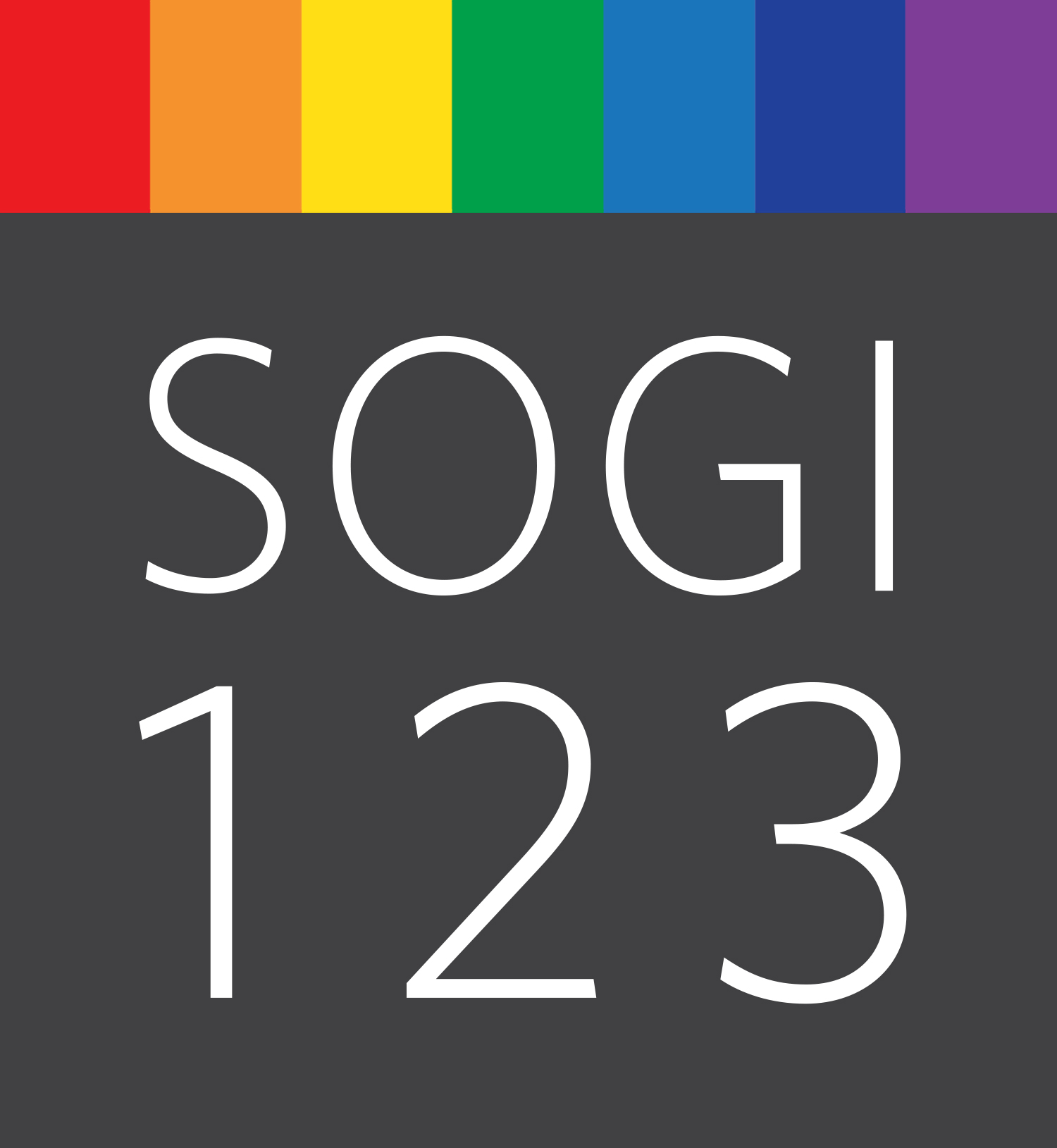 ਸੋਜੀ 1 2 3 ਸੈਕੰਡਰੀ ਕਲਾਸਾਂ ਵਿਚ
ਲੈਸਨ ਪਲੈਨ ਦੀ ਉਦਾਹਰਣ ਦੇ ਨਮੂਨੇ
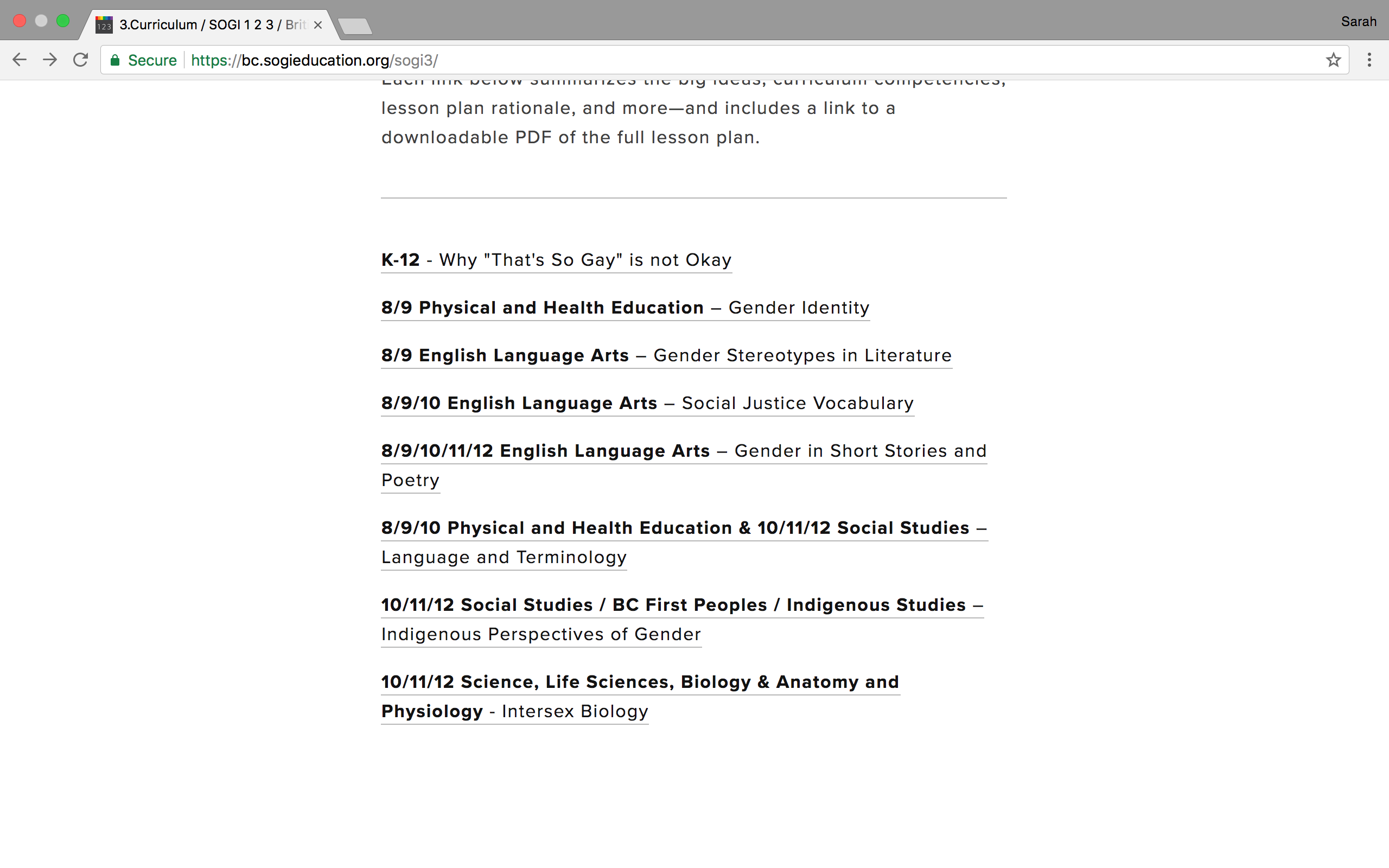 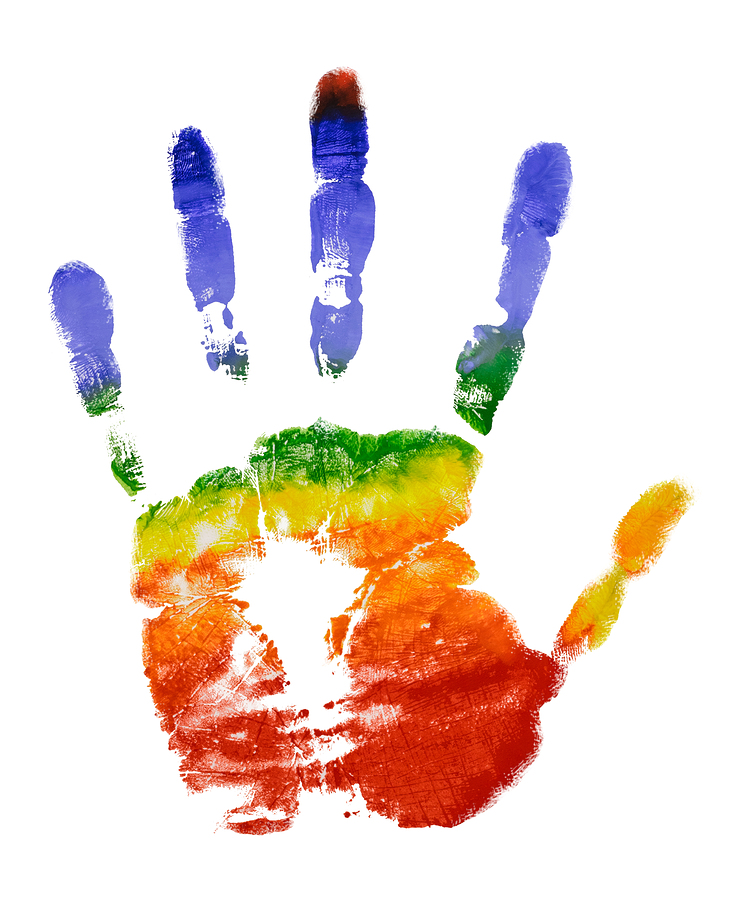 SOGIeducation.org                                                                               #sogi123
[Speaker Notes: 2 minutes

ਨੋਟ: ਇਹ ਸਲਾਈਡ ਓਪਸ਼ਨਲ ਹੈ ਜੋ ਕਿ ਸਰੋਤਿਆਂ ਦੀਆਂ ਦਿਲਚਸਪੀਆਂ `ਤੇ ਨਿਰਭਰ ਕਰਦੀ ਹੈ।


ਲਿਖਤ ਦਾ ਨਮੂਨਾ:
ਸੋਜੀ ਬਾਰੇ ਸਿੱਖਿਆ ਦੇਣਾ ਧਰਮਾਂ ਜਾਂ ਸਭਿਆਚਾਰਾਂ ਬਾਰੇ ਸਿੱਖਿਆ ਦੇਣ ਵਾਂਗ ਹੈ – ਅਸੀਂ ਵੱਖ ਵੱਖ ਧਰਮਾਂ “ਬਾਰੇ” ਸਿਖਾਉਂਦੇ ਹਾਂ, ਪਰ ਇਹ ਨਹੀਂ ਸਿਖਾਉਂਦੇ ਕਿ ਵਿਦਿਆਰਥੀ ਉਨ੍ਹਾਂ ਵਿੱਚੋਂ ਕਿਸੇ ਧਰਮ ਦੇ ਹੋਣੇ ਚਾਹੀਦੇ ਹਨ।


ਟੀਚਰ ਸਾਰੇ ਲੈਸਨਾਂ ਦੀਆਂ ਪਲੈਨਾਂ ਨੂੰ ਜਿਵੇਂ ਠੀਕ ਸਮਝਦੇ ਹੋਣ ਅਡਜਸਟ ਕਰ ਸਕਦੇ ਹਨ, ਅਤੇ ਸਾਰੀਆਂ ਲੈਸਨ ਪਲੈਨਾਂ ਬੀ ਸੀ ਦੇ ਪਾਠਕ੍ਰਮ ਨਾਲ ਮੇਲ ਖਾਂਦੀਆਂ ਹਨ। ਸਾਮੱਗਰੀ ਵਿਦਿਆਰਥੀਆਂ ਦੇ ਵੱਡੇ ਹੋਣ ਨਾਲ ਵਿਕਸਿਤ ਹੁੰਦੀ ਜਾਂਦੀ ਹੈ।


ਇਸ ਸਲਾਈਡ ਵਿਚ ਦਿੱਤੀਆਂ ਗਈਆਂ ਲੈਸਨ ਪਲੈਨਾਂ ਸੋਜੀ 1 2 3 ਵੈੱਬਸਾਈਟ ਤੋਂ ਆਈਆਂ ਹਨ। ਇਨ੍ਹਾਂ ਵਿੱਚੋਂ ਹਰ ਲੈਸਨ ਪਲੈਨ ਟੀਚਰਾਂ ਨੂੰ ਇਹ ਸੁਝਾਅ ਦਿੰਦੀ ਹੈ ਕਿ ਕਲਾਸਰੂਮ ਵਿਚ ਨਵੀਂ ਗੱਲਬਾਤ ਕਿਵੇਂ ਸ਼ੁਰੂ ਕਰਨੀ ਹੈ। ਵਿਸ਼ੇ ਸਾਇੰਸਾਂ ਤੋਂ ਲੈ ਕੇ ਆਦਿਵਾਸੀ ਦ੍ਰਿਸ਼ਟੀਕੋਣਾਂ ਤੱਕ ਅਤੇ ਸਾਹਿਤ ਵਿਚ ਲਿੰਗ (ਜੈਂਡਰ) ਬਾਰੇ ਕੱਟੜ ਧਾਰਨਾਵਾਂ ਤੱਕ ਵੱਖ ਵੱਖ ਹੋ ਸਕਦੇ ਹਨ।]
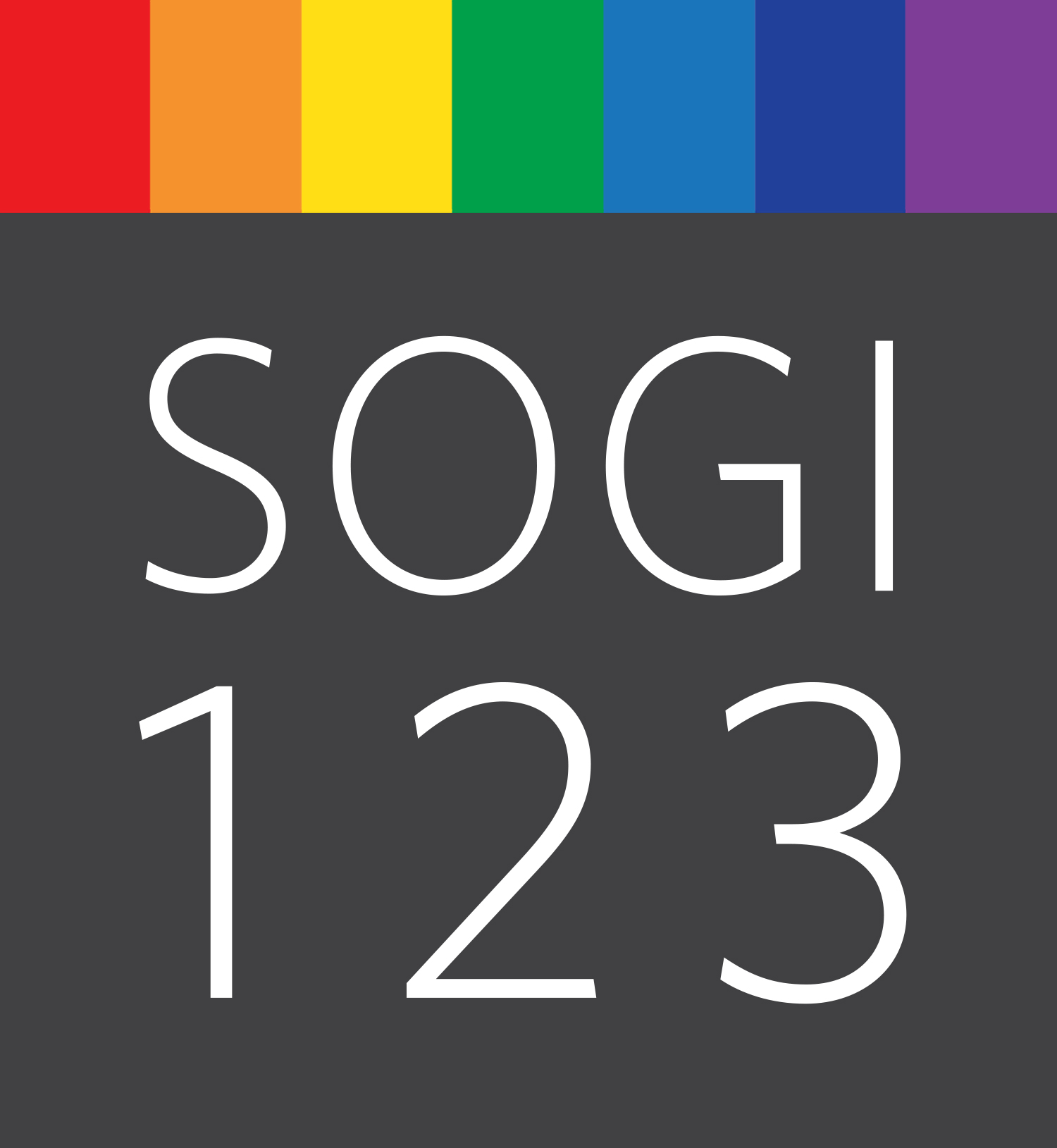 ਜੀ ਐੱਸ ਏਜ਼ ਅਤੇ ਕਿਊ ਐੱਸ ਏਜ਼
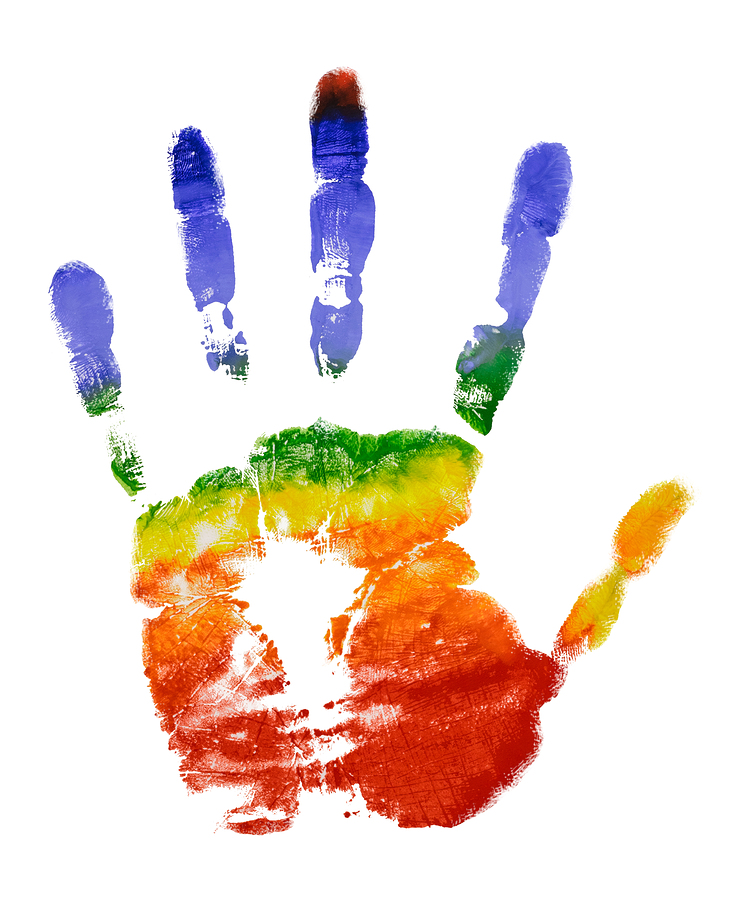 ਜੀ ਐੱਸ ਏ ਤੋਂ ਭਾਵ ਗੇਅ ਸਟਰੇਟ ਅਲਾਇੰਸ ਜਾਂ ਜੈਂਡਰ ਸੈਕਸ਼ੂਅਲਟੀ ਅਲਾਇੰਸ ਹੈ। ਕਿਊ ਐੱਸ ਏ ਤੋਂ ਭਾਵ ਕਿਊਰ ਸਟਰੇਟ ਅਲਾਇੰਸ ਹੈ।

ਜੀ ਐੱਸ ਏ ਅਤੇ ਕਿਊ ਐੱਸ ਏ, ਪੀਅਰ ਸੁਪੋਰਟ ਨੈੱਟਵਰਕ ਹਨ ਜੋ ਕਿ ਵਿਦਿਆਰਥੀਆਂ ਵਲੋਂ ਚਲਾਏ ਜਾਂਦੇ ਹਨ ਅਤੇ ਸਕੂਲ ਦੇ ਸਟਾਫ ਵਲੋਂ ਮਦਦ ਕੀਤੀ ਜਾਂਦੀ ਹੈ ਅਤੇ ਇਹ ਸਾਰੇ ਵਿਦਿਆਰਥੀਆਂ ਲਈ ਸੁਰੱਖਿਅਤ ਥਾਂ ਨੂੰ ਉਤਸ਼ਾਹ ਦਿੰਦੇ ਹਨ।
SOGIeducation.org                                                                               #sogi123
[Speaker Notes: 2 minutes

ਨੋਟ: ਇਹ ਸਲਾਈਡ ਓਪਸ਼ਨਲ ਹੈ ਜੋ ਕਿ ਸਰੋਤਿਆਂ ਦੀਆਂ ਦਿਲਚਸਪੀਆਂ `ਤੇ ਨਿਰਭਰ ਕਰਦੀ ਹੈ।

ਜੀ ਐੱਸ ਏ ਤੋਂ ਭਾਵ ਗੇਅ ਸਟਰੇਟ ਅਲਾਇੰਸ ਜਾਂ ਜੈਂਡਰ ਸੈਕਸ਼ੂਅਲਟੀ ਅਲਾਇੰਸ ਹੈ। ਕਿਊ ਐੱਸ ਏ ਜਾਂ ਕਿਊਰ ਸਟਰੇਟ ਅਲਾਇੰਸ ਵਰਗੇ ਨਾਂ ਵੀ ਹਨ।

ਜੀ ਐੱਸ ਏ ਆਮ ਤੌਰ `ਤੇ ਵਿਦਿਆਰਥੀਆਂ ਵਲੋਂ ਚਲਾਇਆ ਜਾਂਦਾ ਹੈ ਅਤੇ ਇਹ ਸਕੂਲ ਵਿਚ ਸਾਰੇ ਵਿਦਿਆਰਥੀਆਂ ਲਈ ਸੁਰੱਖਿਅਤ ਥਾਂ ਯਕੀਨੀ ਬਣਾਉਂਦਾ ਹੈ। ਗਰੁੱਪ ਸਟਾਫ ਦੇ ਕਿਸੇ ਮੈਂਬਰ ਵਲੋਂ ਸਪੌਂਸਰ ਕੀਤਾ ਜਾਵੇਗਾ, ਅਤੇ ਗਰੁੱਪ ਵਿਸ਼ਿਆਂ ਬਾਰੇ ਗੱਲਬਾਤ ਕਰਨ, ਸਰਗਰਮੀਆਂ ਕਰਨ ਅਤੇ ਇਕ ਦੂਜੇ ਦੀ ਮਦਦ ਲਈ ਅਕਸਰ ਮਿਲੇਗਾ।]
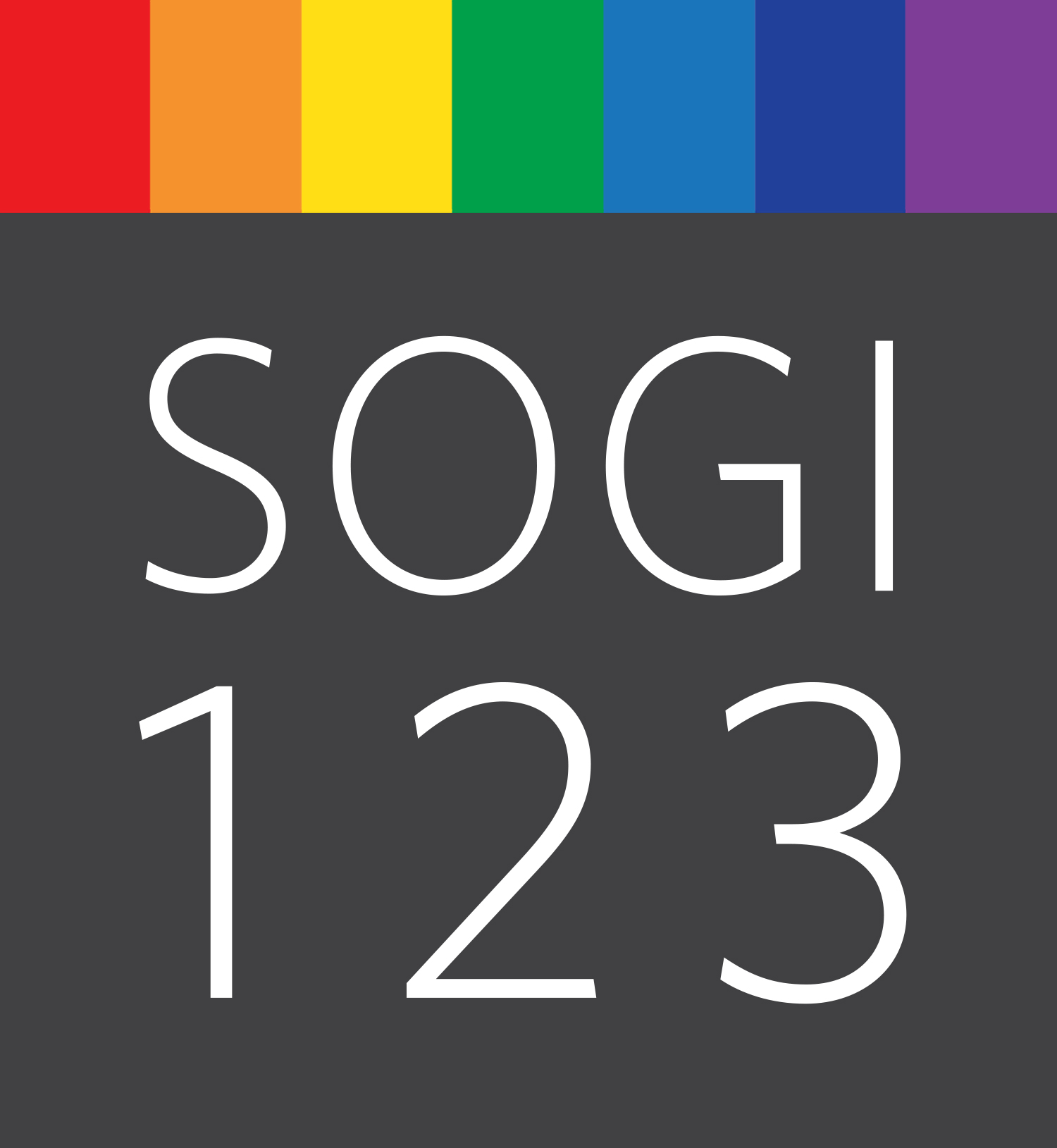 ਸੋਜੀ 1 2 3 ਮਾਪਿਆਂ ਲਈ ਵੀਡਿਓਜ਼
ਐਲੀਮੈਂਟਰੀ ਕਲਾਸਾਂ
ਸੈਕੰਡਰੀ ਕਲਾਸਾਂ
SOGIeducation.org                                                                               #sogi123
[Speaker Notes: 8 minutes

ਕੰਮ: ਉਸ ਵੀਡਿਓ ਬਾਰੇ ਦੱਸੋ ਅਤੇ ਚਲਾਉ ਜਿਹੜੀ ਤੁਹਾਡੇ ਸਰੋਤਿਆਂ ਲਈ ਸਭ ਤੋਂ ਬਿਹਤਰ ਹੈ।


ਲਿਖਤ ਦਾ ਨਮੂਨਾ:
ਹੁਣ ਅਸੀਂ ਸੋਜੀ 1 2 3 ਮਾਪਿਆਂ ਲਈ ਇਕ ਵੀਡਿਓ ਦੇਖਾਂਗੇ ਜਿਹੜੀ ਇਸ ਚੀਜ਼ ਬਾਰੇ ਜ਼ਿਆਦਾ ਜਾਣਕਾਰੀ ਦਿੰਦੀ ਹੈ ਕਿ ਕਲਾਸਰੂਮ ਵਿਚ ਸੋਜੀ ਦੀ ਸ਼ਮੂਲੀਅਤ ਵਾਲੀ ਪੜ੍ਹਾਈ ਅਤੇ ਸੋਜੀ 1 2 3 ਕਿਵੇਂ ਦਿਖਾਈ ਦੇ ਸਕਦੇ ਹਨ।]
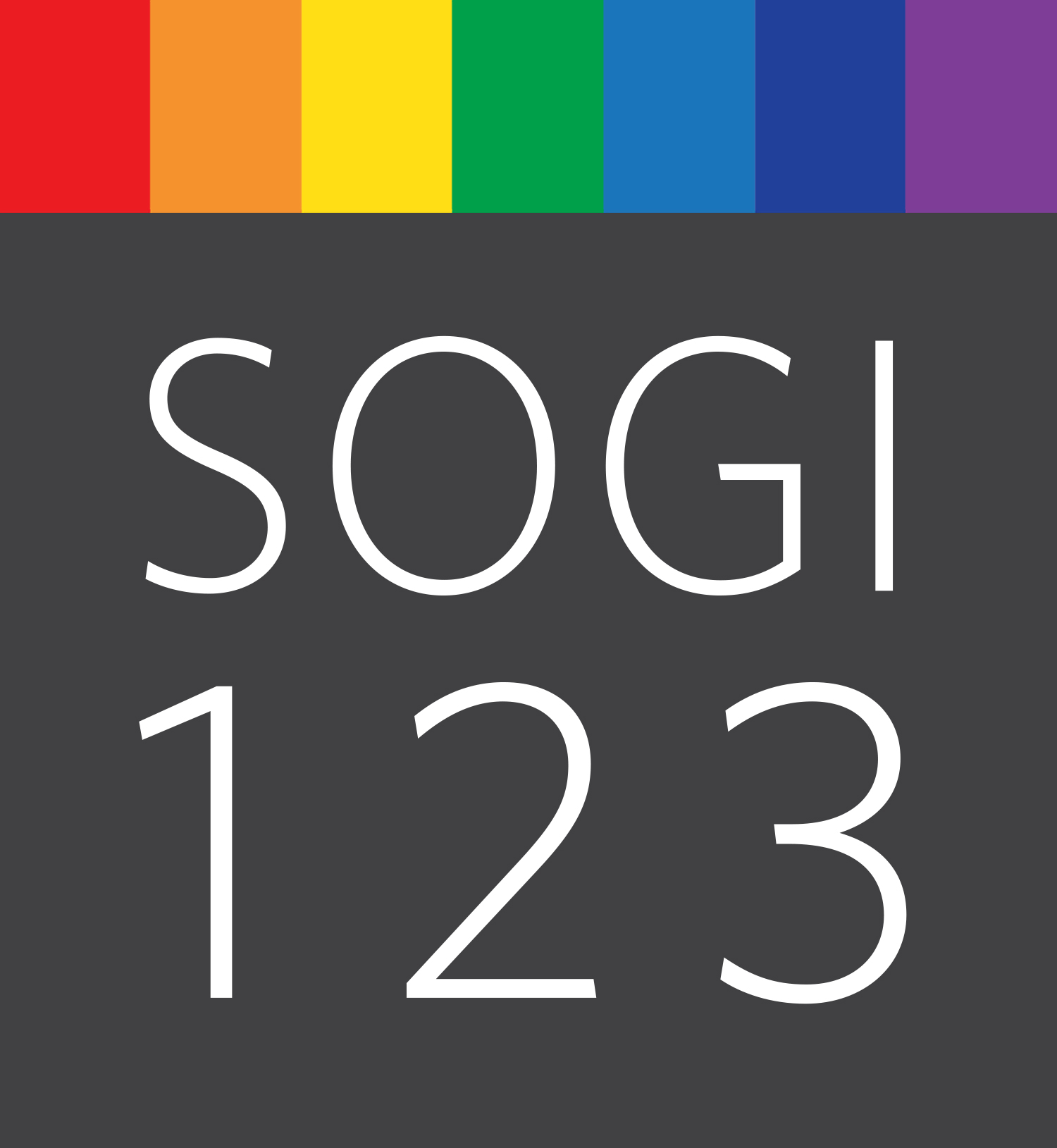 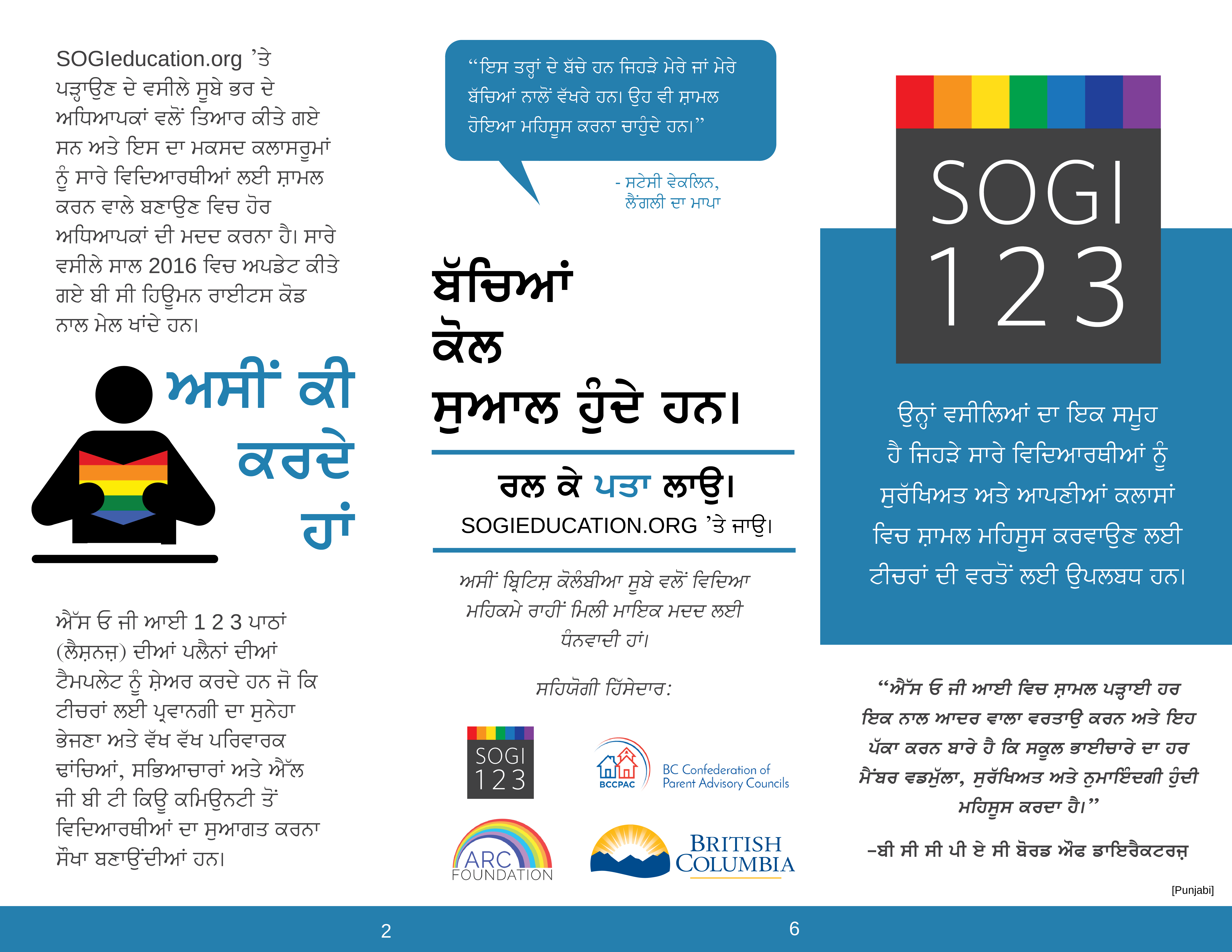 ਤੁਸੀਂ ਘਰ ਵਿਚ ਕੀ ਕਰ ਸਕਦੇ ਹੋ?
ਪ੍ਰਵਾਨਗੀ ਅਤੇ ਆਦਰ ਦੀਆਂ ਕਦਰਾਂ-ਕੀਮਤਾਂ ਸਾਂਝੀਆਂ ਕਰੋ
ਜਗਿਆਸੂ ਬਣੋ ਅਤੇ ਆਪਣੇ ਬੱਚੇ ਨਾਲ ਰਲ ਕੇ ਸੋਜੀ ਦੇ ਵਿਸ਼ਿਆਂ ਬਾਰੇ ਜਾਣੋ
ਖੁਲ੍ਹ ਕੇ ਗੱਲਬਾਤ ਕਰੋ
ਆਪਣੇ ਬੱਚੇ ਦੇ ਟੀਚਰ ਨਾਲ ਗੱਲ ਕਰੋ
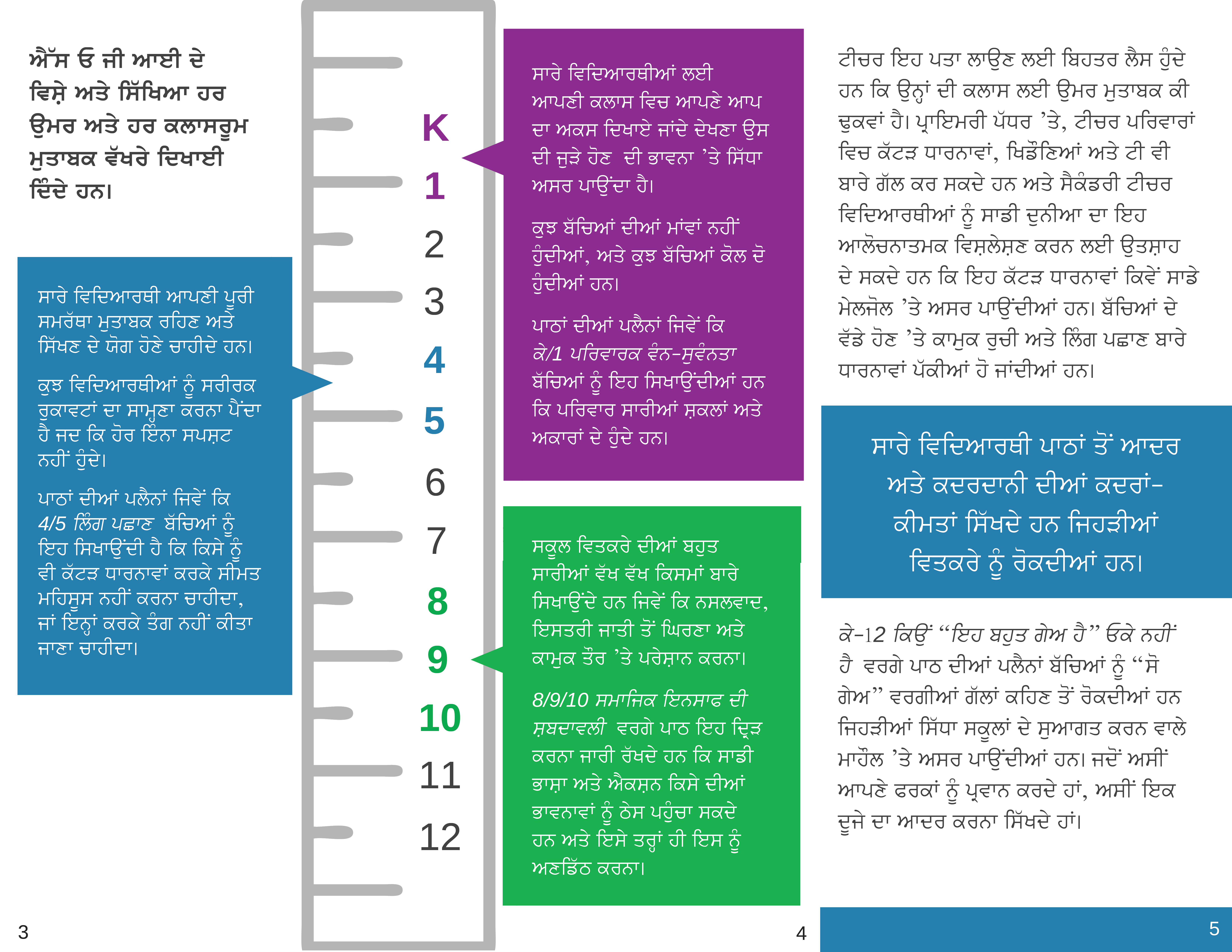 SOGIeducation.org                                                                               #sogi123
[Speaker Notes: 2 minutes

ਕੰਮ: SOGIeducation.org/parents ਤੋਂ ਲਿਆ ਮਾਪਿਆਂ ਲਈ ਸੋਜੀ 1 2 3 ਬਰੋਸ਼ਰ ਵੰਡੋ।

ਲਿਖਤ ਦਾ ਨਮੂਨਾ:
ਬੱਚਿਆਂ ਕੋਲ ਸਵਾਲ ਹੁੰਦੇ ਹਨ ਅਤੇ ਅਸੀਂ ਰਲ ਕੇ ਜਾਣ ਸਕਦੇ ਹਾਂ। ਘਰ ਵਿਚ, ਤੁਸੀਂ ਅਤੇ ਤੁਹਾਡਾ ਬੱਚਾ, ਖੁਲ੍ਹੇ ਮਨ ਨਾਲ ਅਤੇ ਪ੍ਰਵਾਨ ਕਰਕੇ, ਕਾਮੁਕ ਰੁਚੀ ਅਤੇ ਲਿੰਗ ਪਛਾਣ ਦੇ ਵਿਸ਼ਿਆਂ ਬਾਰੇ ਗੱਲਬਾਤ ਕਰ ਸਕਦੇ ਹੋ। ਉਦਾਹਰਣ ਲਈ, ਵੱਡੇ ਬੱਚਿਆਂ ਲਈ, ਮਾਪੇ ਅਜਿਹਾ ਦ੍ਰਿਸ਼ ਸਾਮ੍ਹਣੇ ਲਿਆ ਸਕਦੇ ਹਨ ਜਿਸ ਵਿਚ ਉਹ ਮਦਦ ਪਸੰਦ ਕਰਨਗੇ। “ਮੈਂ ਦਾਦੀ ਨੂੰ ਕਿਵੇਂ ਦੱਸਾਂ ਕਿ ਸਾਡੇ ਦੋਸਤ ਦਾ ਗੇਅ ਹੋਣਾ ਗਲਤ ਚੀਜ਼ ਨਹੀਂ ਹੈ?”


ਇਹ ਜਾਣਨ ਲਈ ਆਪਣੇ ਬੱਚੇ ਦੇ ਟੀਚਰਾਂ ਨਾਲ ਗੱਲ ਕਰੋ ਕਿ ਉਹ ਕਲਾਸਰੂਮ ਵਿਚ ਕੀ ਪੜ੍ਹਾ ਰਹੇ ਹਨ ਅਤੇ ਤੁਹਾਡੇ ਬੱਚੇ ਦੇ ਸਕੂਲ ਵਿਚ ਸੋਜੀ ਦੀ ਸ਼ਮੂਲੀਅਤ ਵਾਲੀ ਪੜ੍ਹਾਈ ਕਿਵੇਂ ਸਿਰੇ ਚਾੜ੍ਹੀ ਜਾ ਰਹੀ ਹੈ।

ਘਰ ਵਿਚ ਪੜ੍ਹਨ ਲਈ ਉਮਰ ਮੁਤਾਬਕ ਢੁਕਵੀਂ ਸੋਜੀ ਨਾਲ ਸੰਬੰਧਿਤ ਕੋਈ ਕਿਤਾਬ ਚੁਣੋ ਅਤੇ ਆਪਣੇ ਬੱਚਿਆਂ ਨਾਲ ਇਸ ਬਾਰੇ ਵਿਚਾਰ ਕਰੋ।

SOGIeducation.org `ਤੇ ਵੀਡਿਓਜ਼ ਦੇਖੋ ਅਤੇ ਬੀ ਸੀ ਵਿਚ ਜੋ ਹੋ ਰਿਹਾ ਹੈ ਉਸ ਬਾਰੇ BC.SOGIeducation.org `ਤੇ ਹੋਰ ਪੜ੍ਹੋ।]
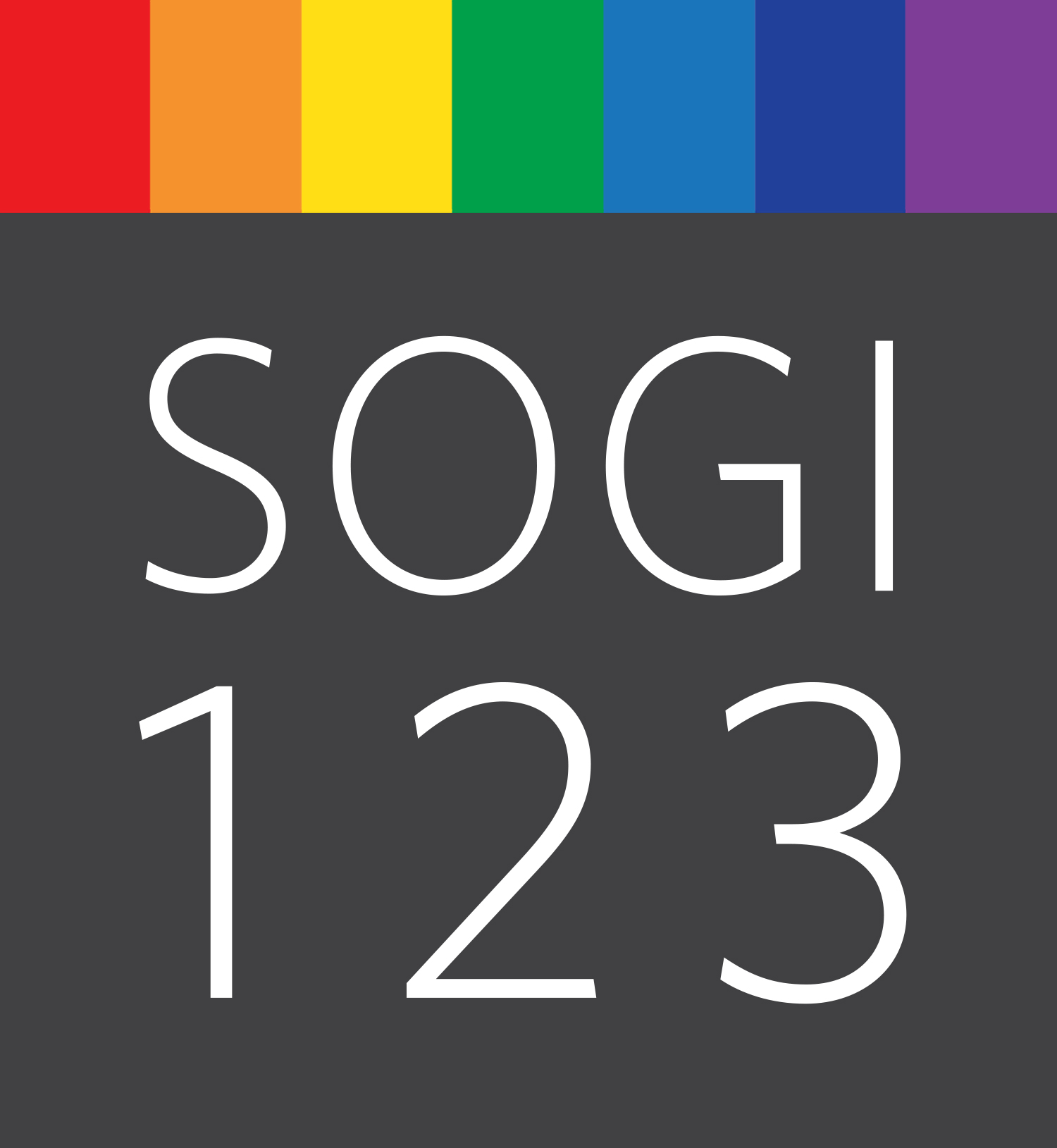 ਤੁਸੀਂ ਘਰ ਵਿਚ ਕੀ ਕਰ ਸਕਦੇ ਹੋ?
ਬੱਚਿਆਂ ਕੋਲ ਸਵਾਲ ਹੁੰਦੇ ਹਨ।
ਰਲ ਕੇ ਪਤਾ ਲਾਉ।

SOGIeducation.org/parents `ਤੇ ਜਾਉ
SOGIeducation.org                                                                               #sogi123
[Speaker Notes: 1 minute

ਕੰਮ: ਹਿੱਸਾ ਲੈਣ ਵਾਲਿਆਂ ਨੂੰ ਇਹ ਉਤਸ਼ਾਹ ਦਿਉ ਕਿ ਉਹ ਜ਼ਿਆਦਾ ਜਾਣਨ ਅਤੇ ਤੁਹਾਡੇ ਨਾਲ ਸਿੱਧਾ ਸੰਪਰਕ ਕਰਕੇ, SOGIeducation.org/parents `ਤੇ ਜਾ ਕੇ, ਆਪਣੇ ਬੱਚੇ ਦੇ ਟੀਚਰ ਜਾਂ ਸੋਜੀ ਸਕੂਲ ਲੀਡ ਨਾਲ ਸੰਪਰਕ ਕਰਕੇ ਸਵਾਲਾਂ ਦੇ ਜਵਾਬ ਲੈਣ।

ਵਾਧੂ ਸਰਗਰਮੀ: ਜੇ ਸਮਾਂ ਆਗਿਆ ਦਿੰਦਾ ਹੋਵੇ ਤਾਂ ਸਭਾ ਨੂੰ ਵਿਚਾਰ-ਵਟਾਂਦਰੇ ਲਈ ਖੋਲ੍ਹੋ।

ਲਿਖਤ ਦਾ ਨਮੂਨਾ:
ਹਿੱਸਾ ਲੈਣਾ ਅਤੇ ਪਤਾ ਲਾਉਣ ਲਈ ਤੁਹਾਡਾ ਧੰਨਵਾਦ!]
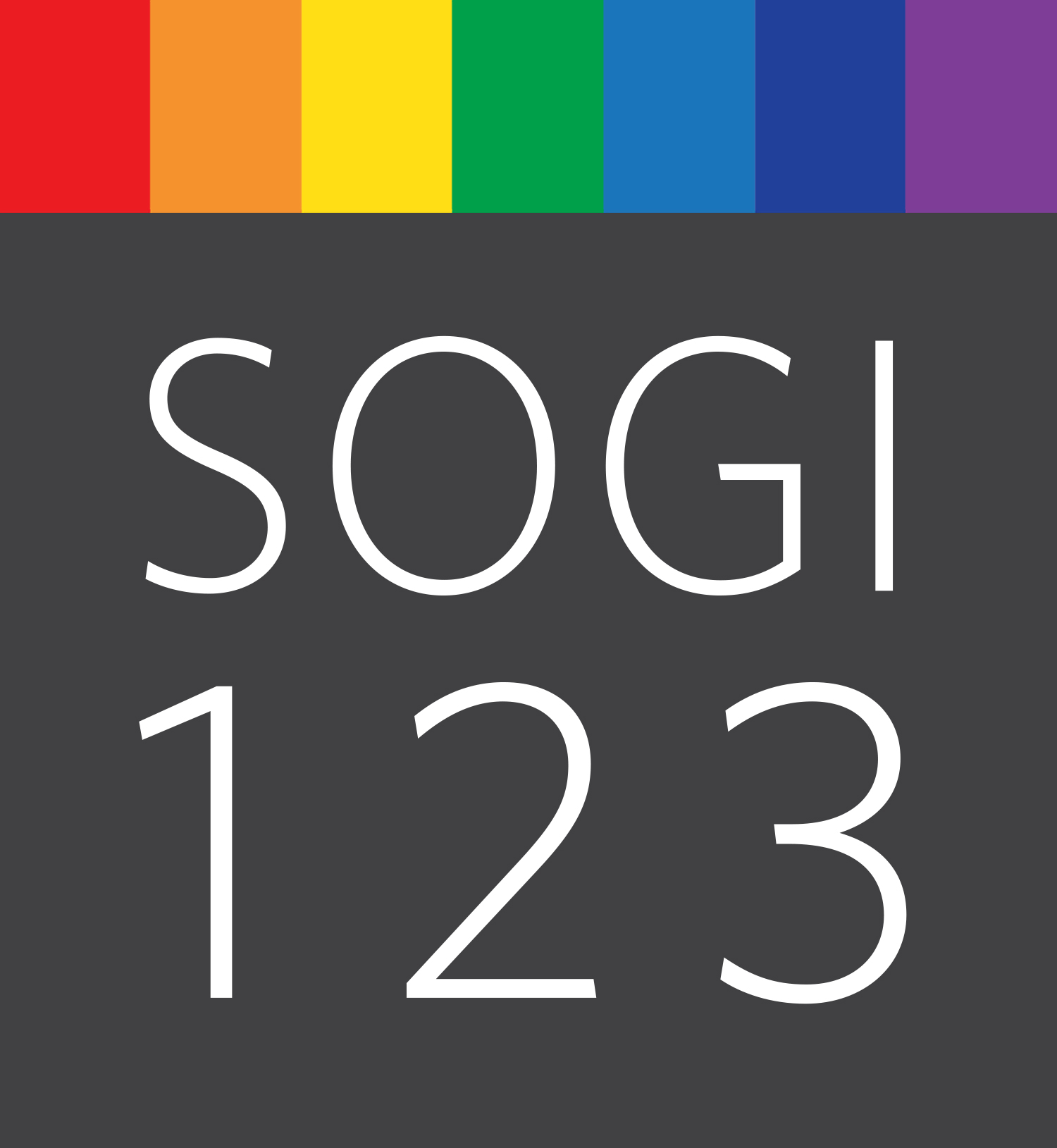 ਅਸੀਂ ਬ੍ਰਿਟਿਸ਼ ਕੋਲੰਬੀਆ ਸੂਬੇ ਤੋਂ ਵਿਦਿਆ ਮਹਿਕਮੇ ਰਾਹੀਂ ਮਿਲੀ ਵਿੱਤੀ ਮਦਦ ਲਈ ਧੰਨਵਾਦੀ ਹਾਂ।

ਸਹਿਯੋਗੀ ਹਿੱਸੇਦਾਰ:
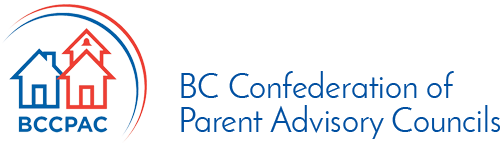 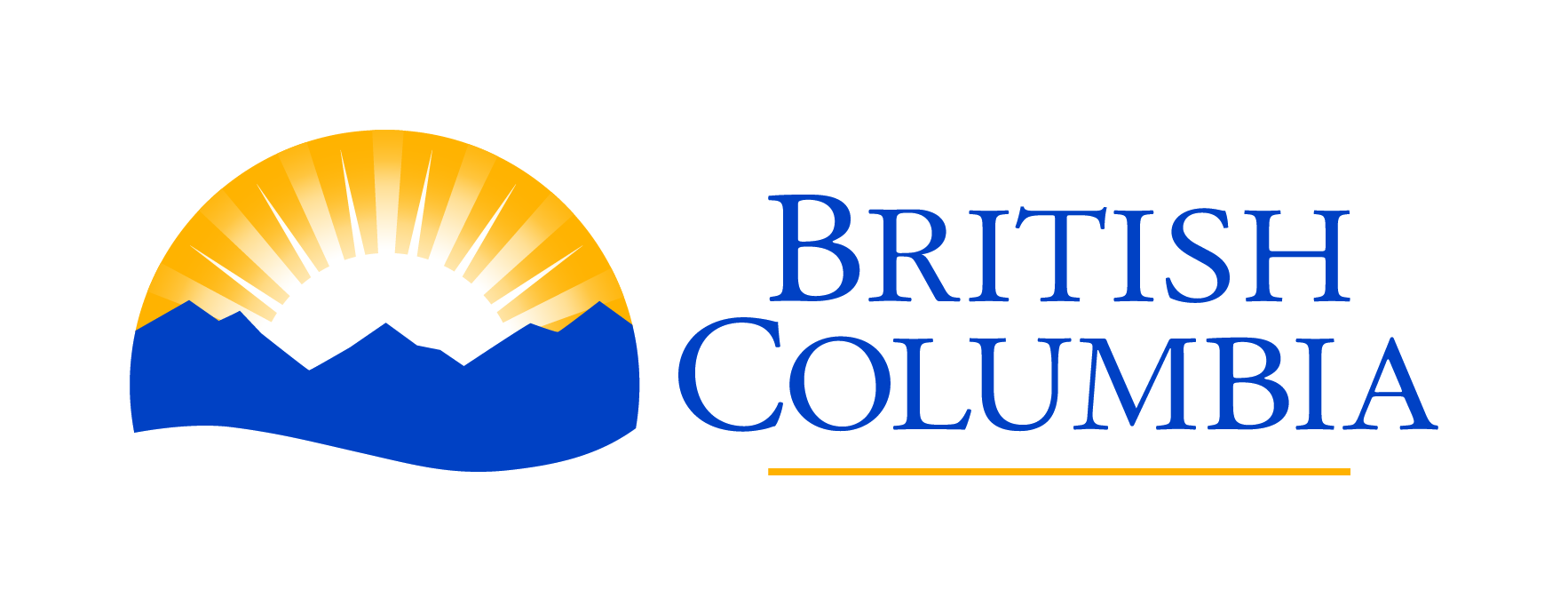 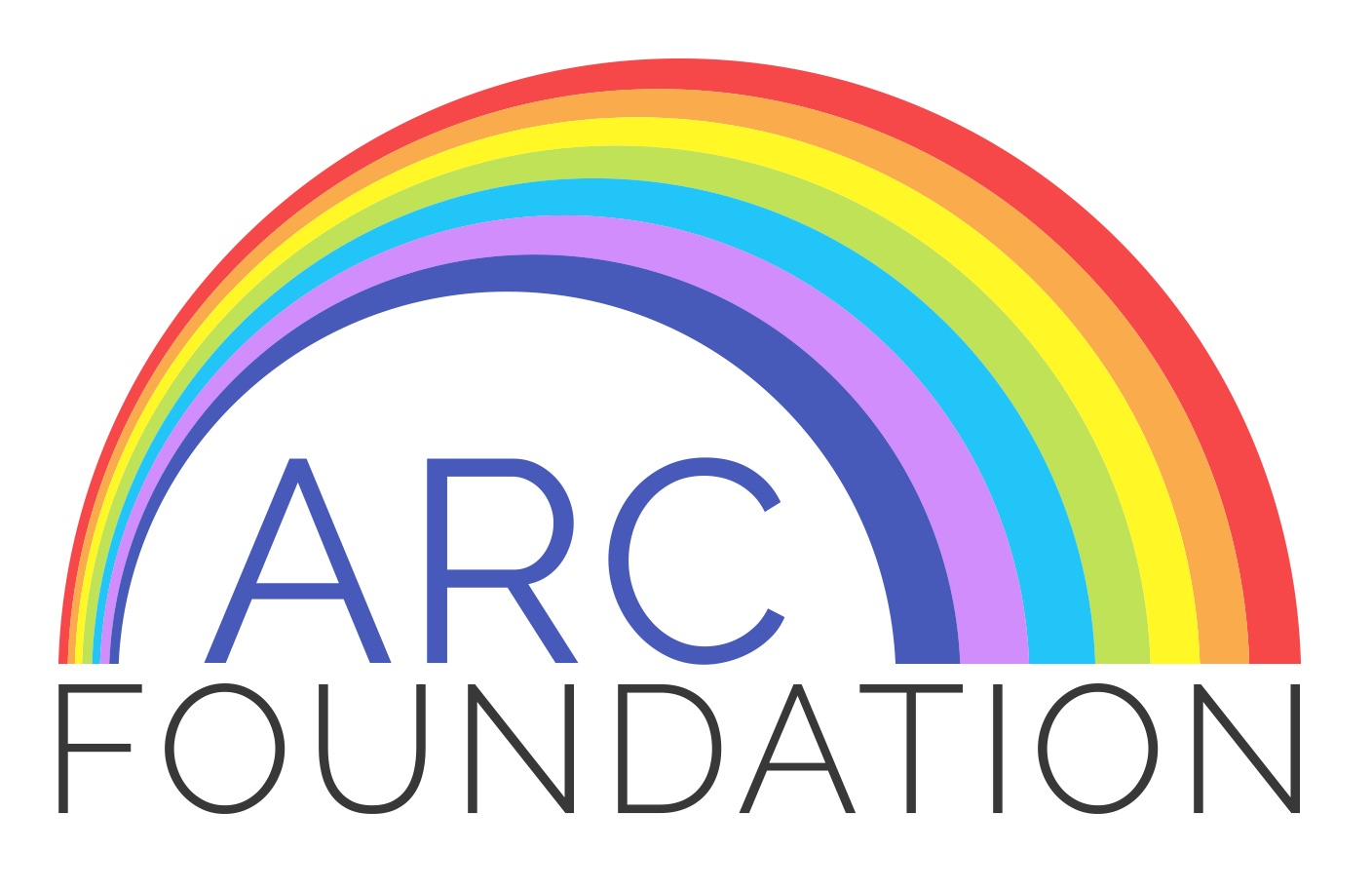 SOGIeducation.org                                                                               #sogi123